Future Challenges &
Opportunities for CRC
Screening in Europe
30 November 2022     9:00 – 12:30 CEST
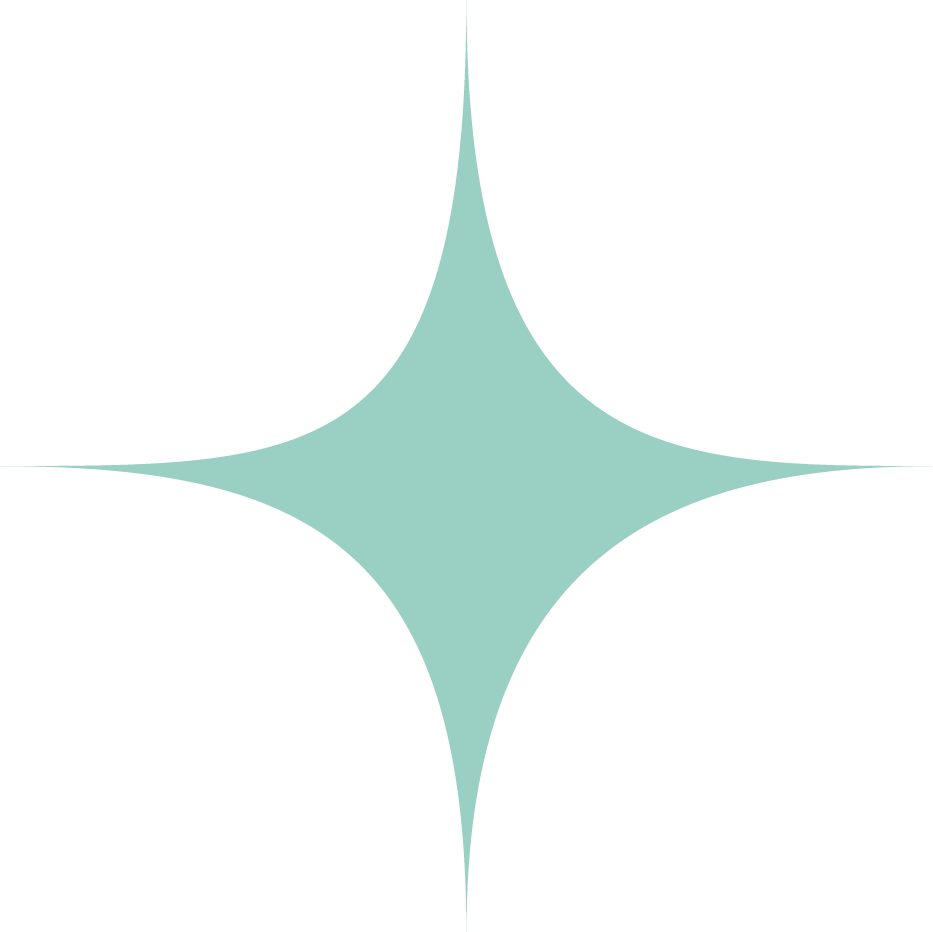 A virtual event
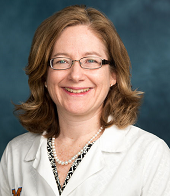 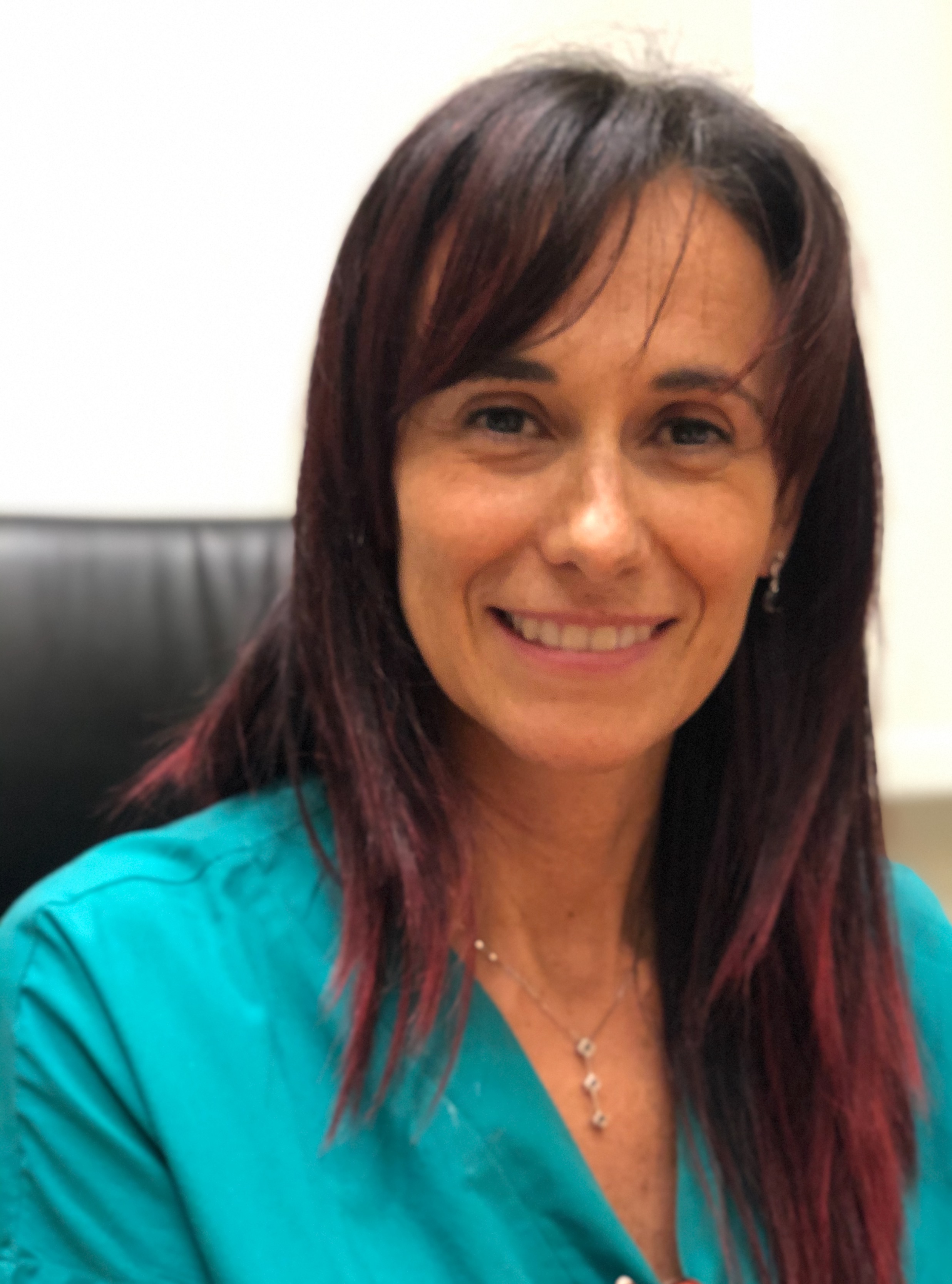 Elena M. Stoffel
MD, MPH
eoCRC Screening: should CRC population screening begin before the age of 50?  PROS
Giulia Martina Cavestro
MD PhD
eoCRC Screening: should CRC population screening begin before the age of 50?  CONS?
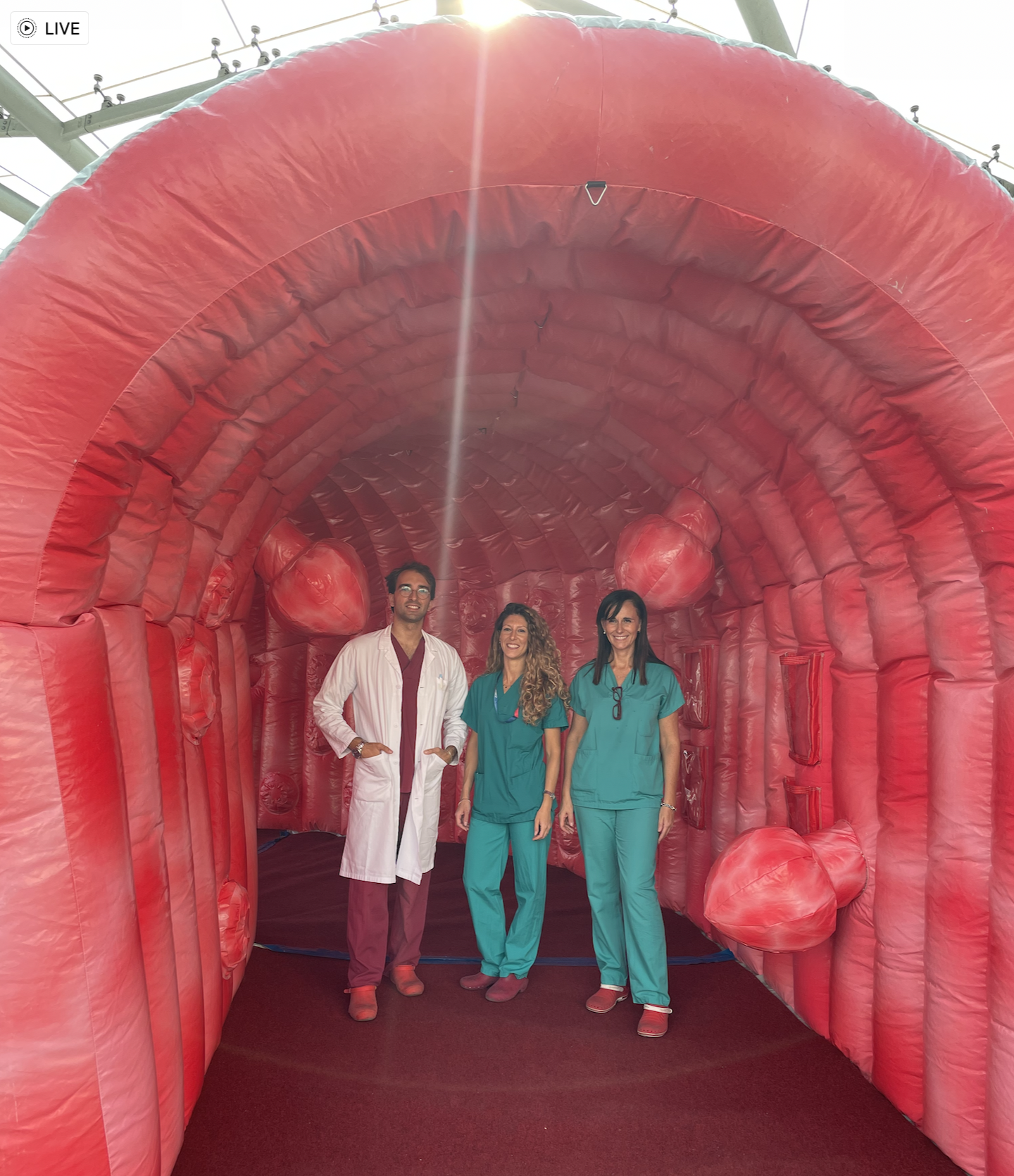 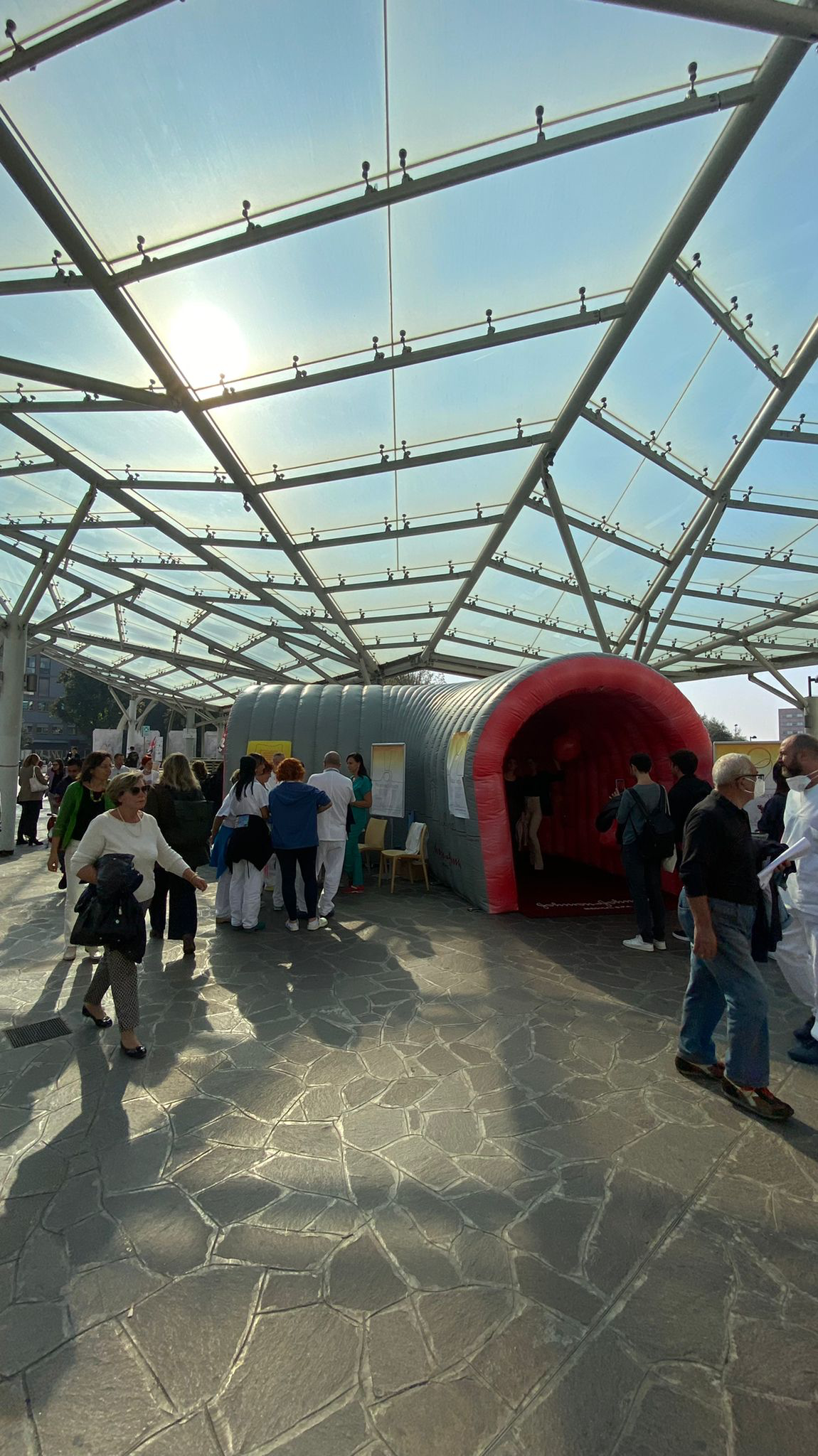 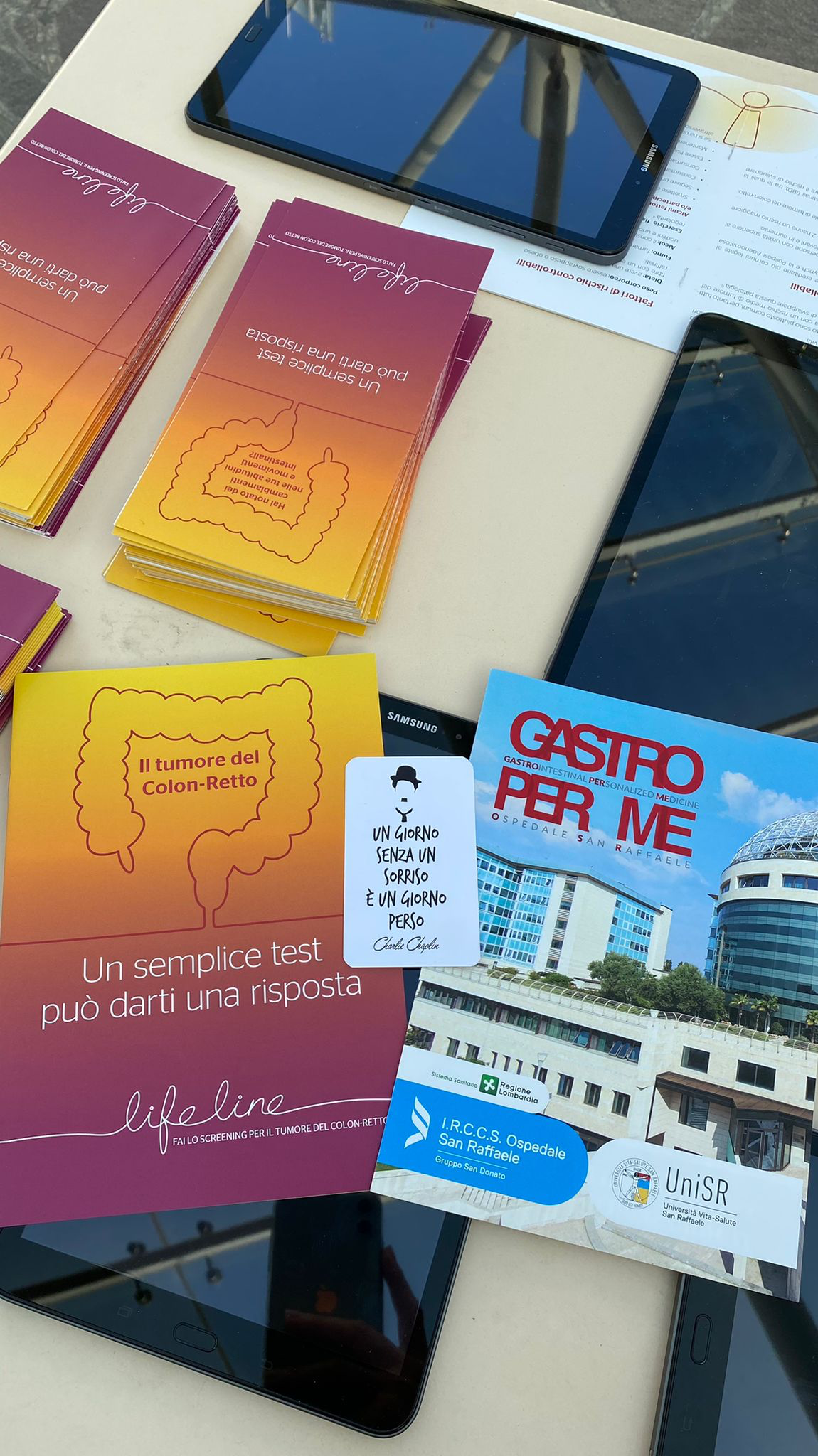 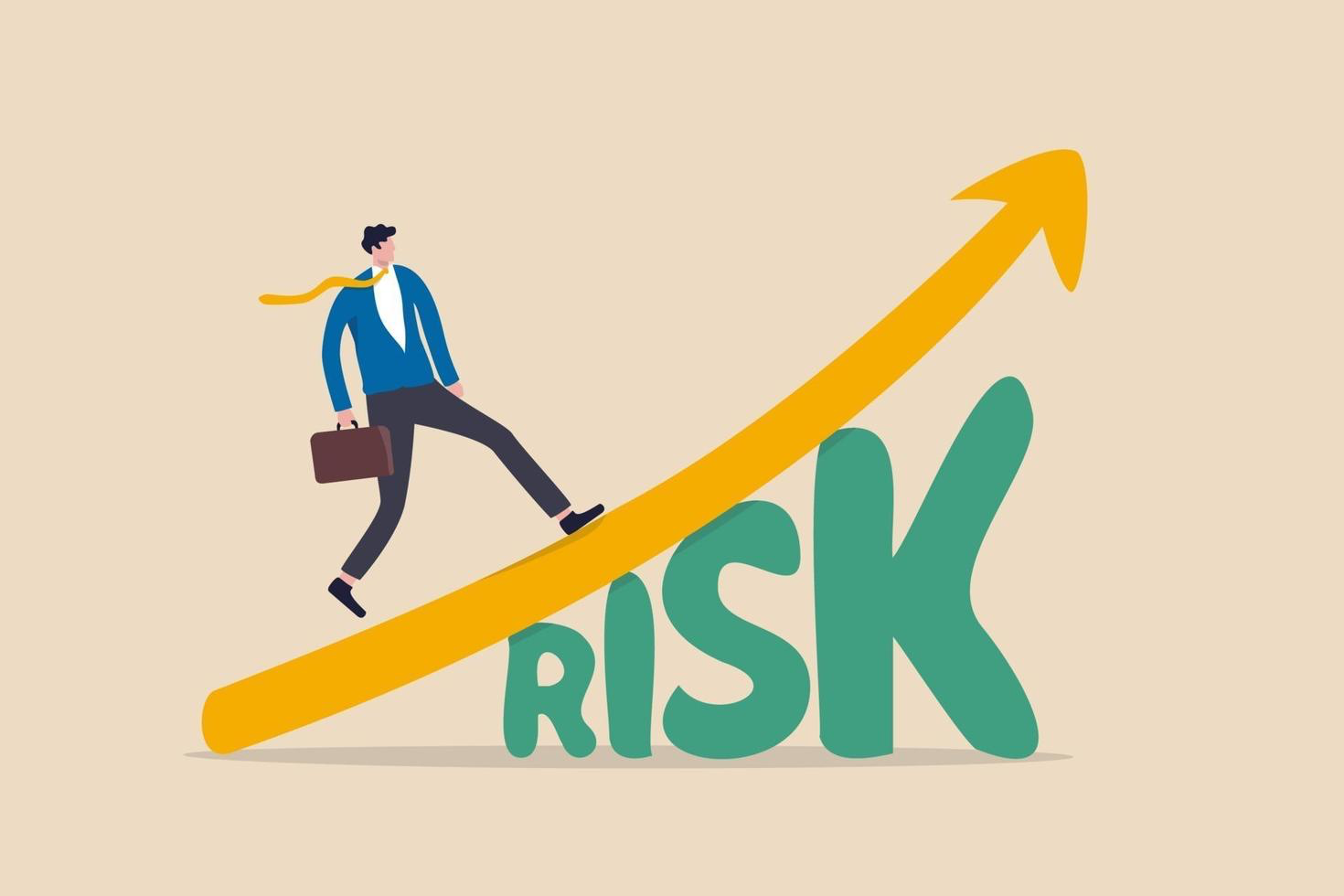 SCREENING: High risk populations
SURVEILLANCE: Average risk population
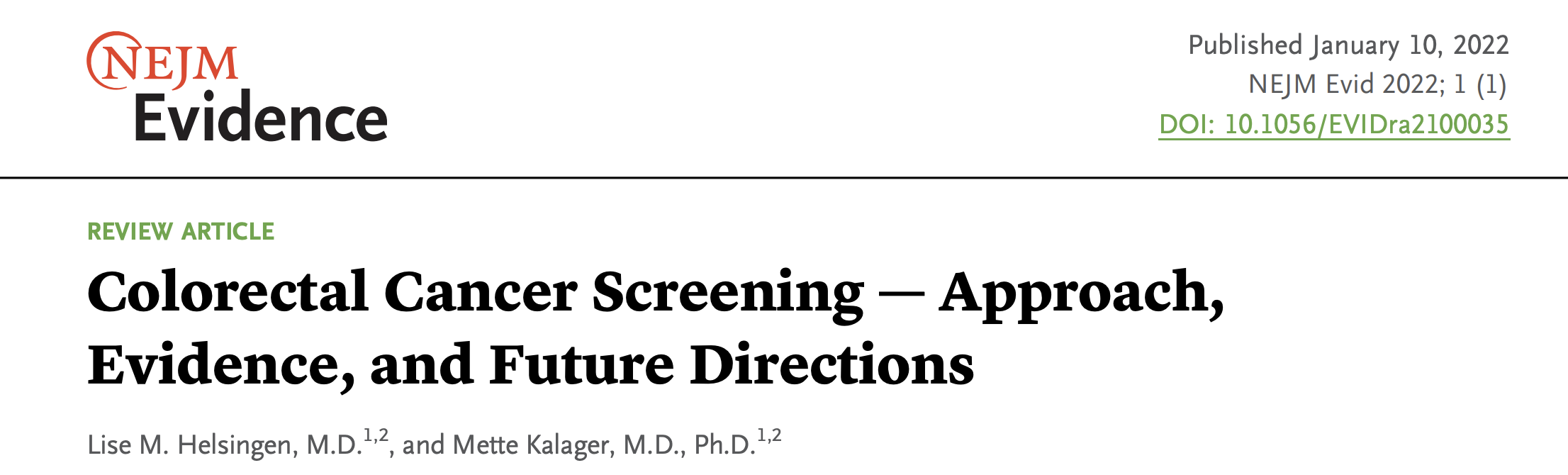 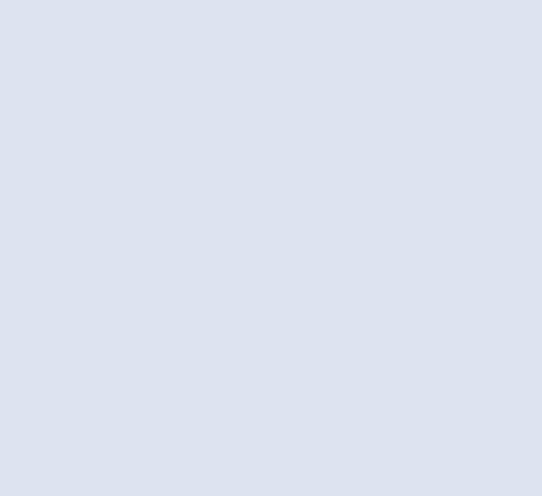 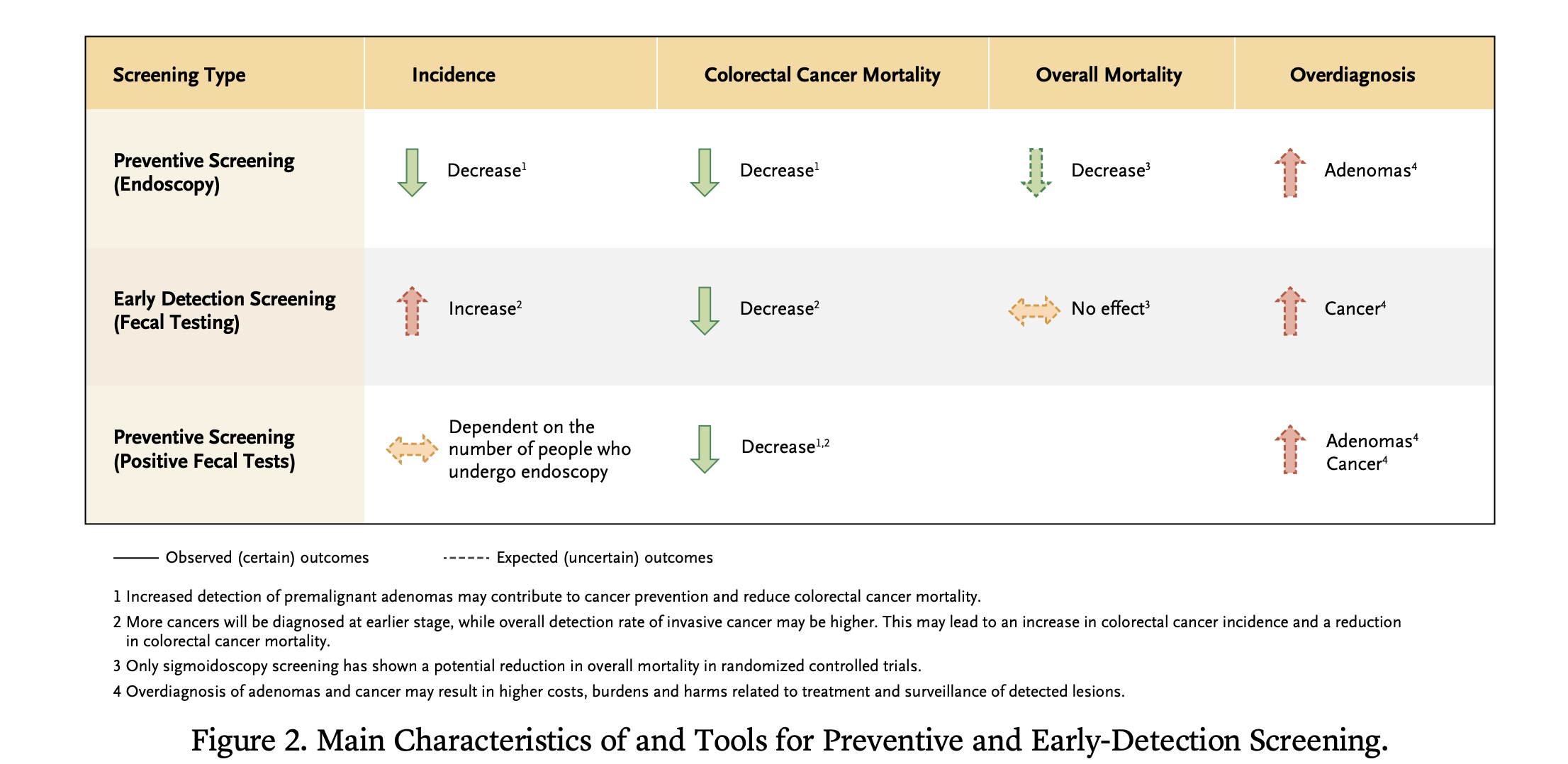 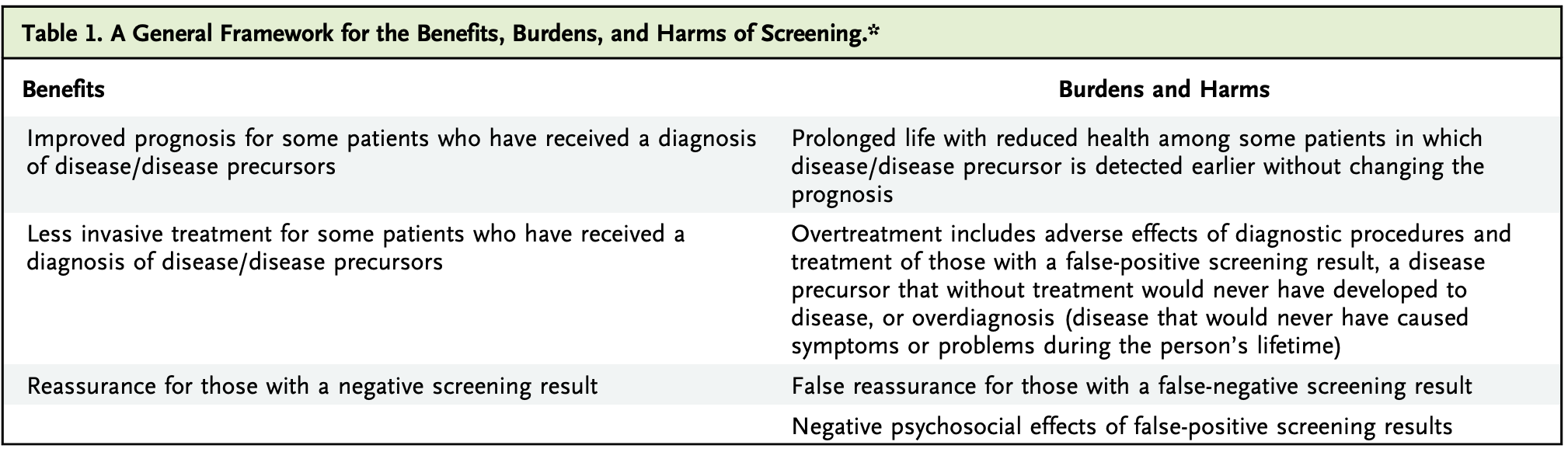 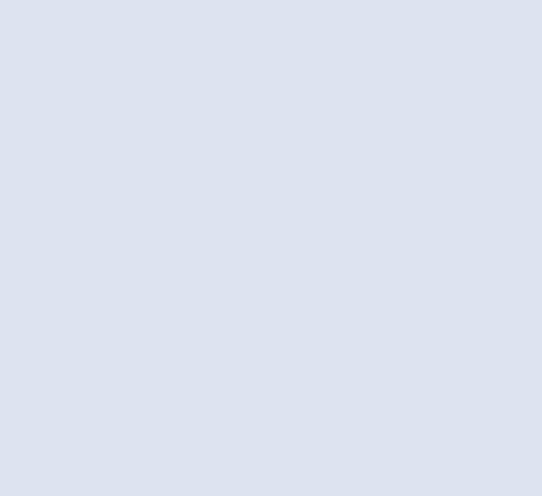 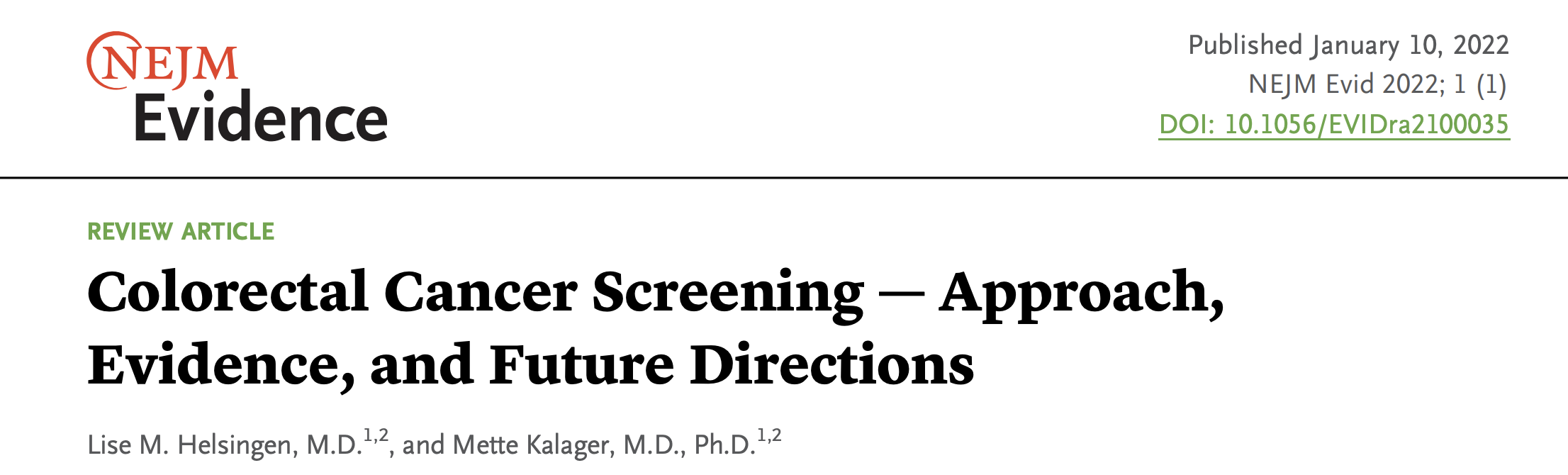 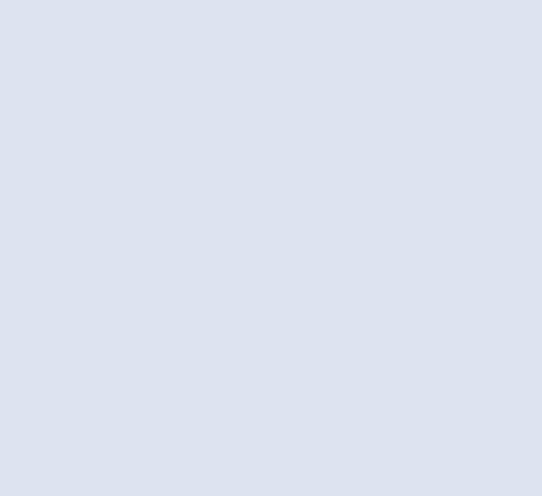 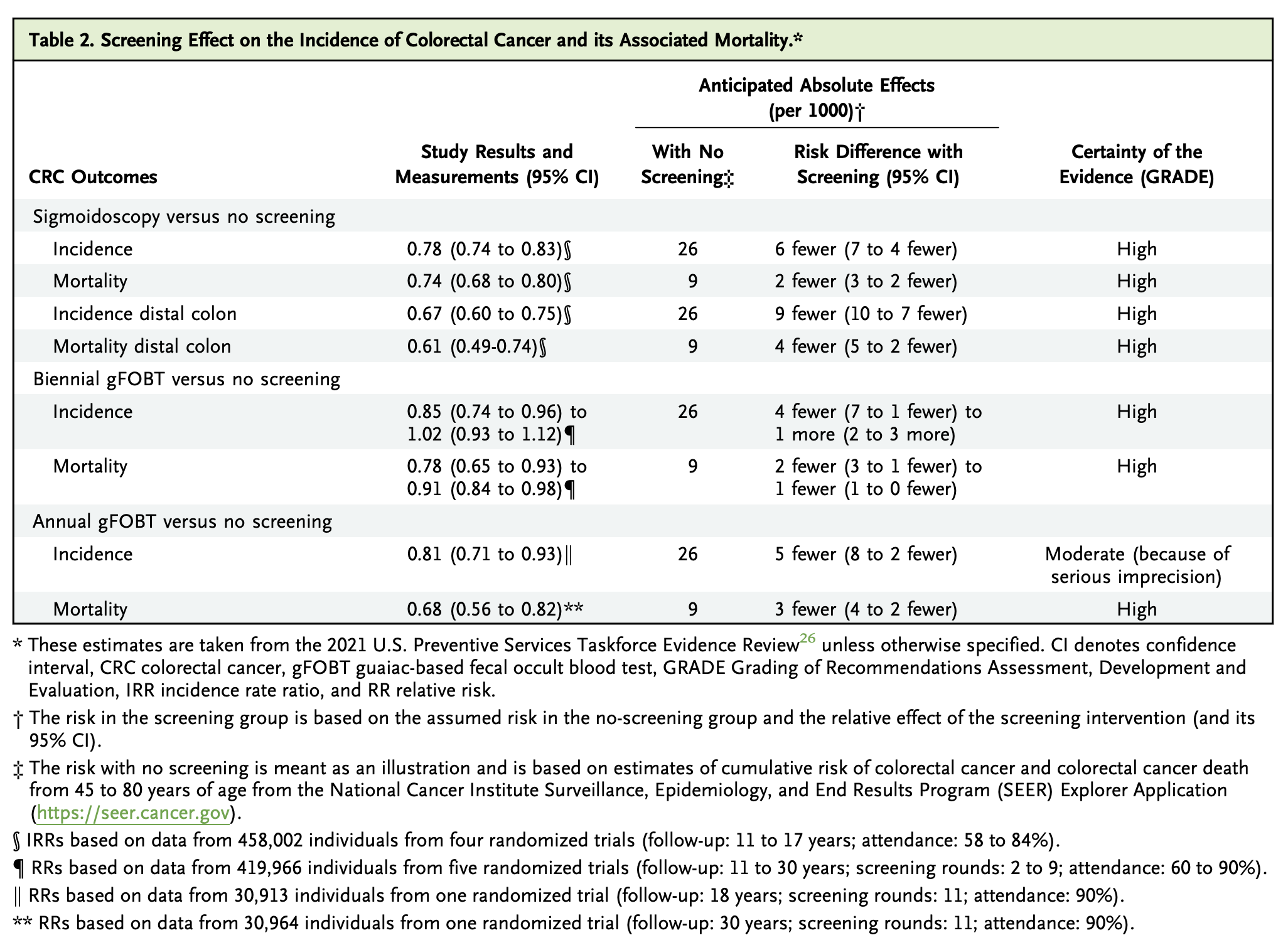 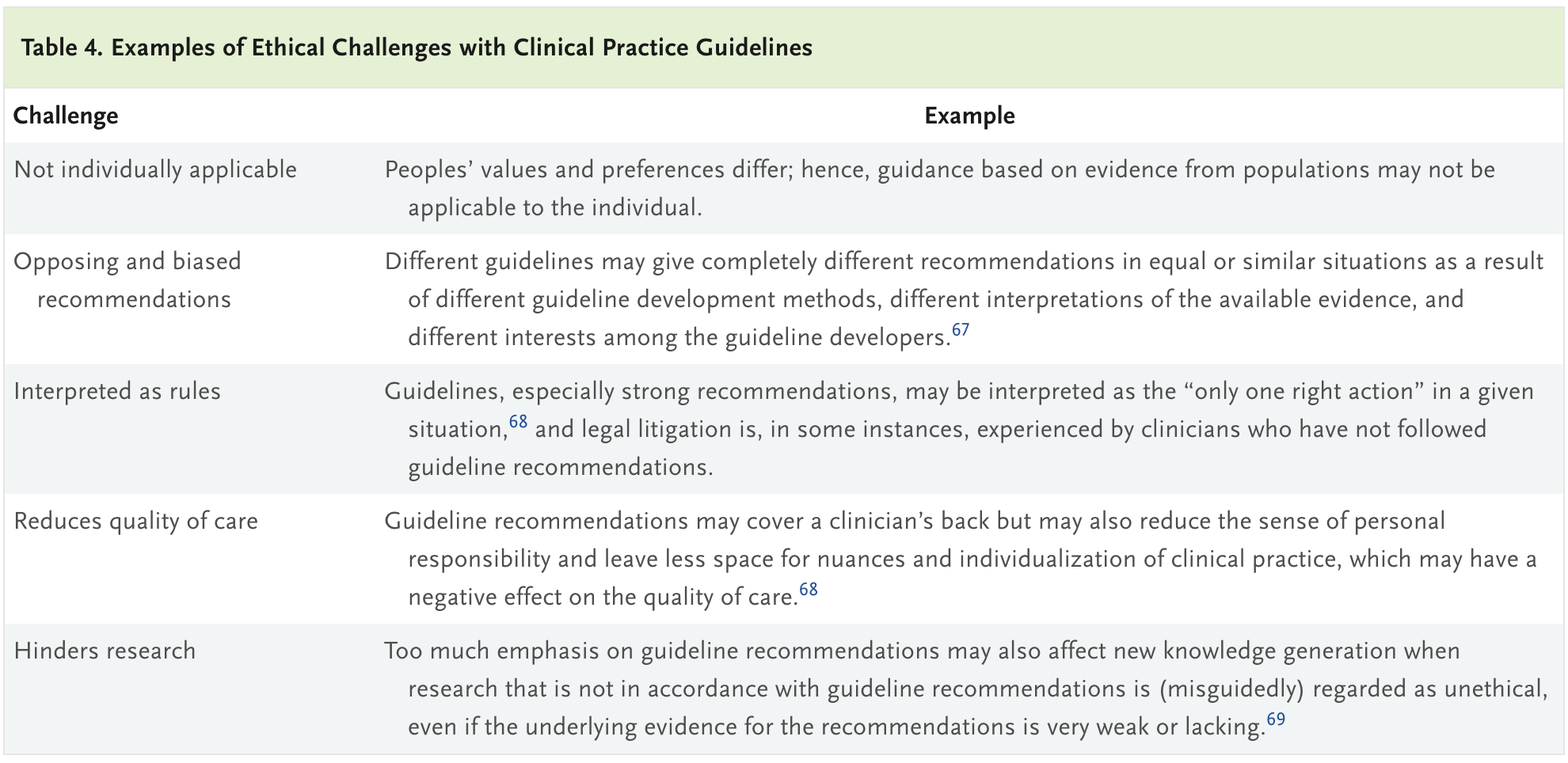 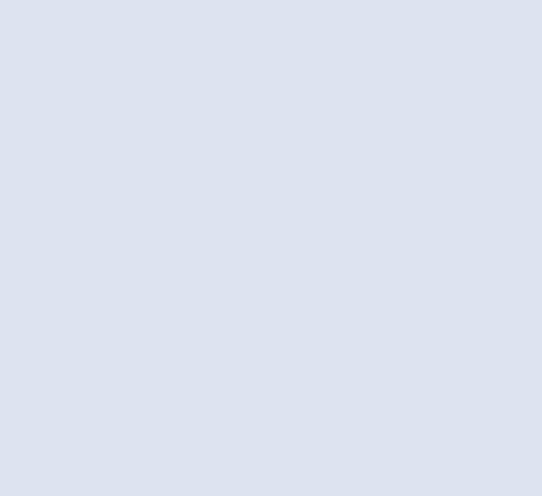 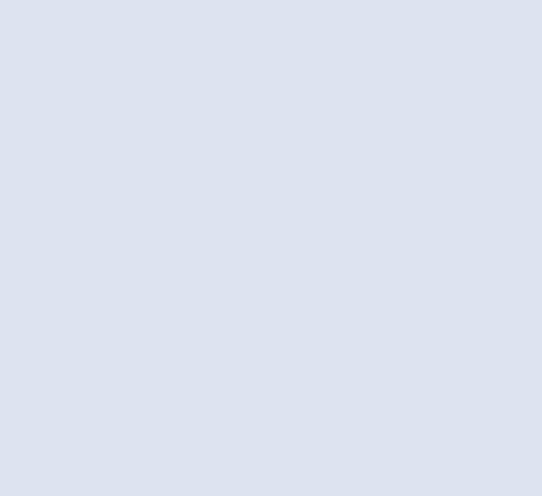 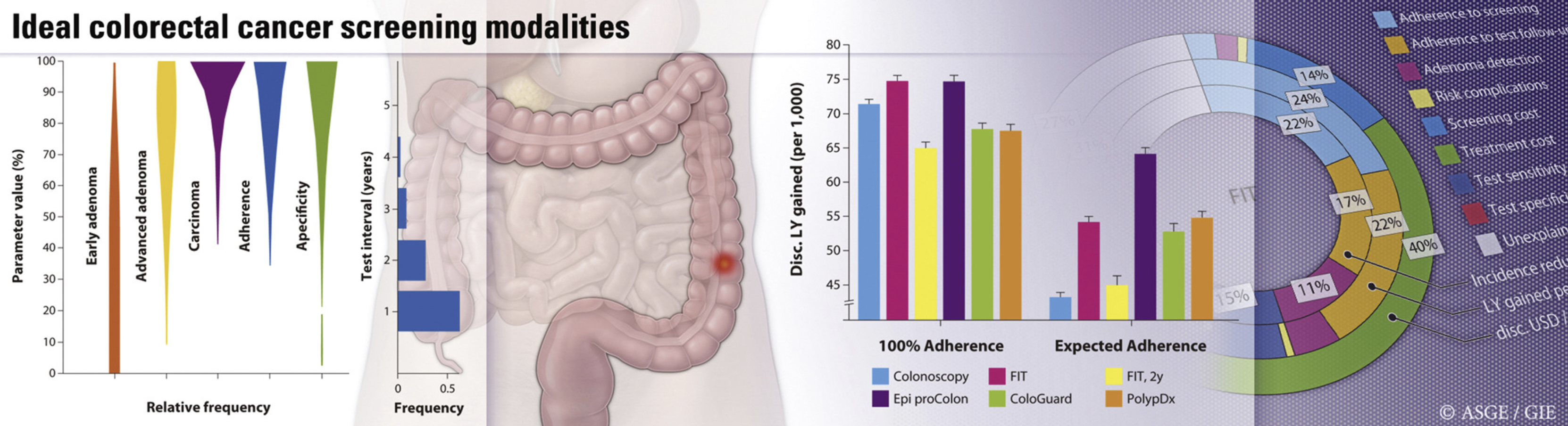 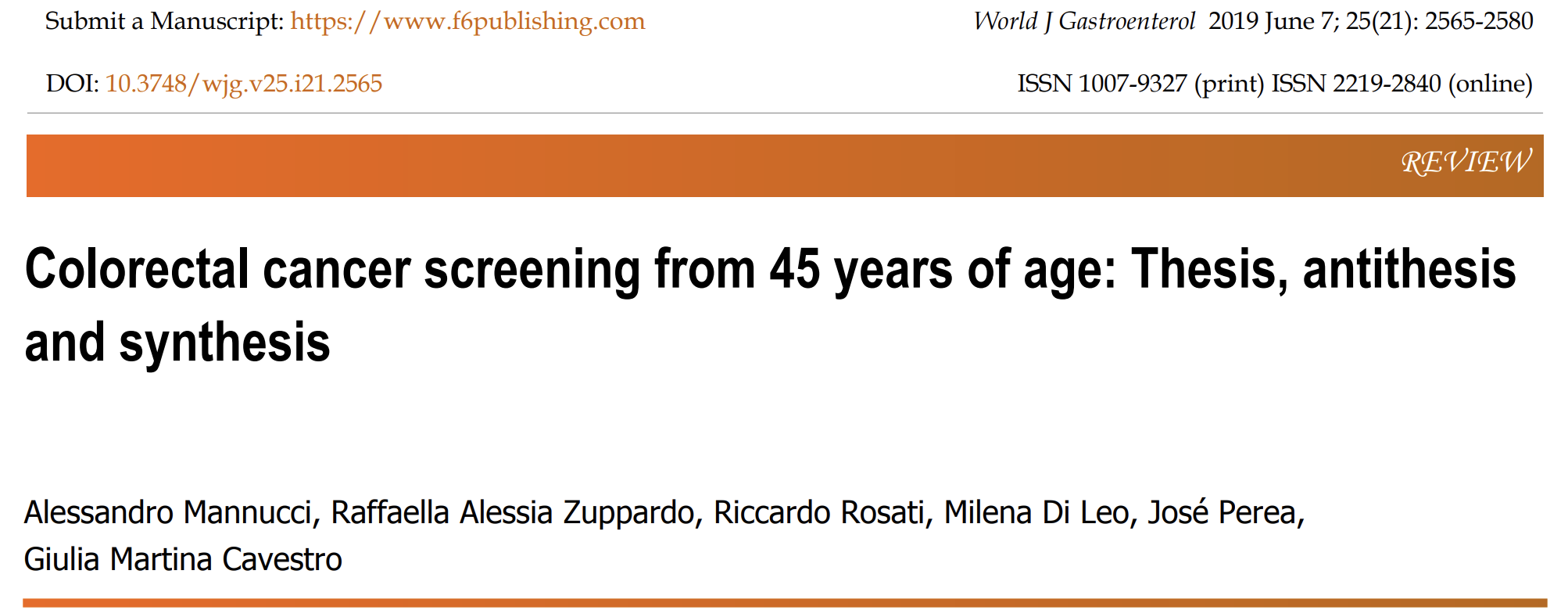 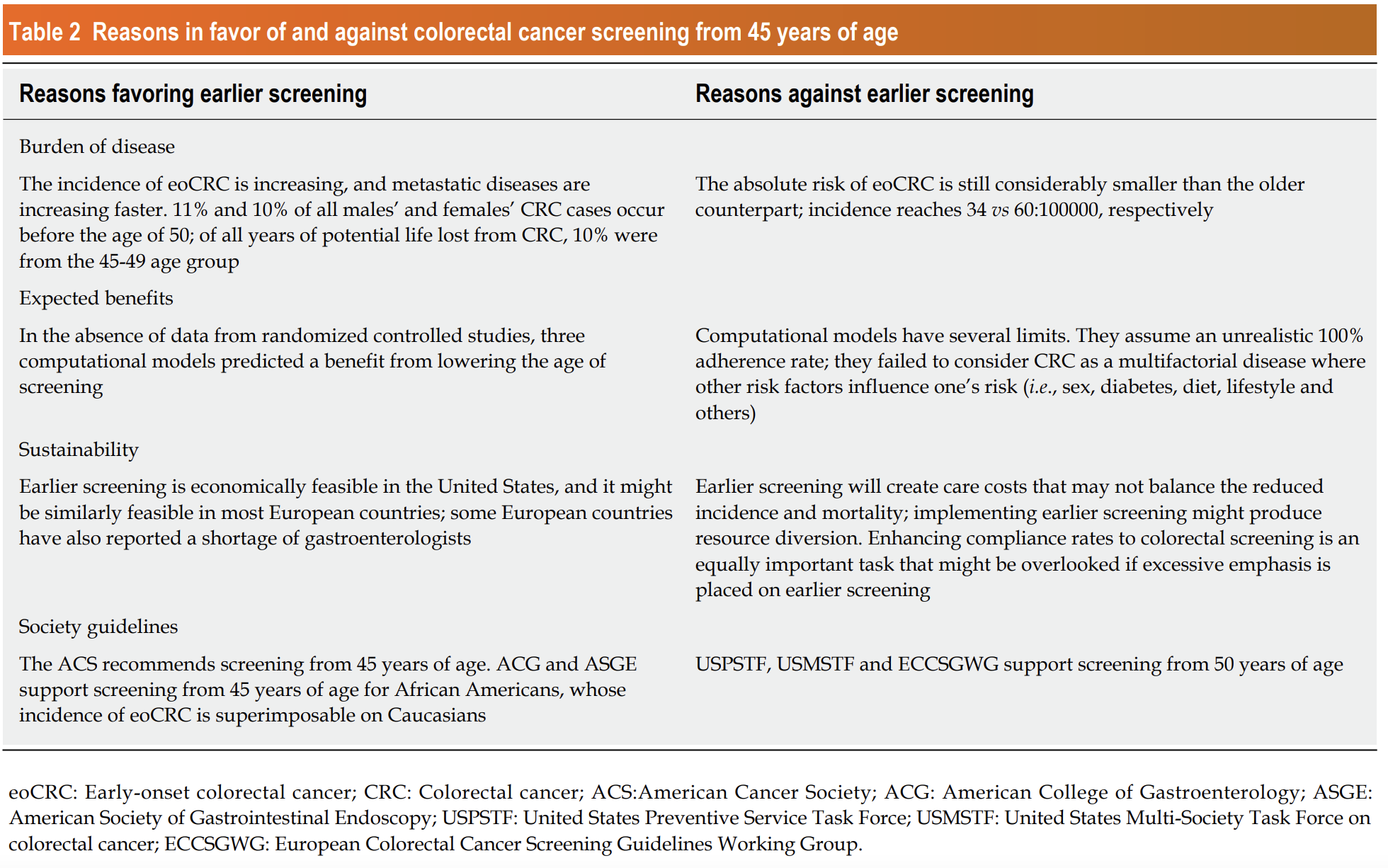 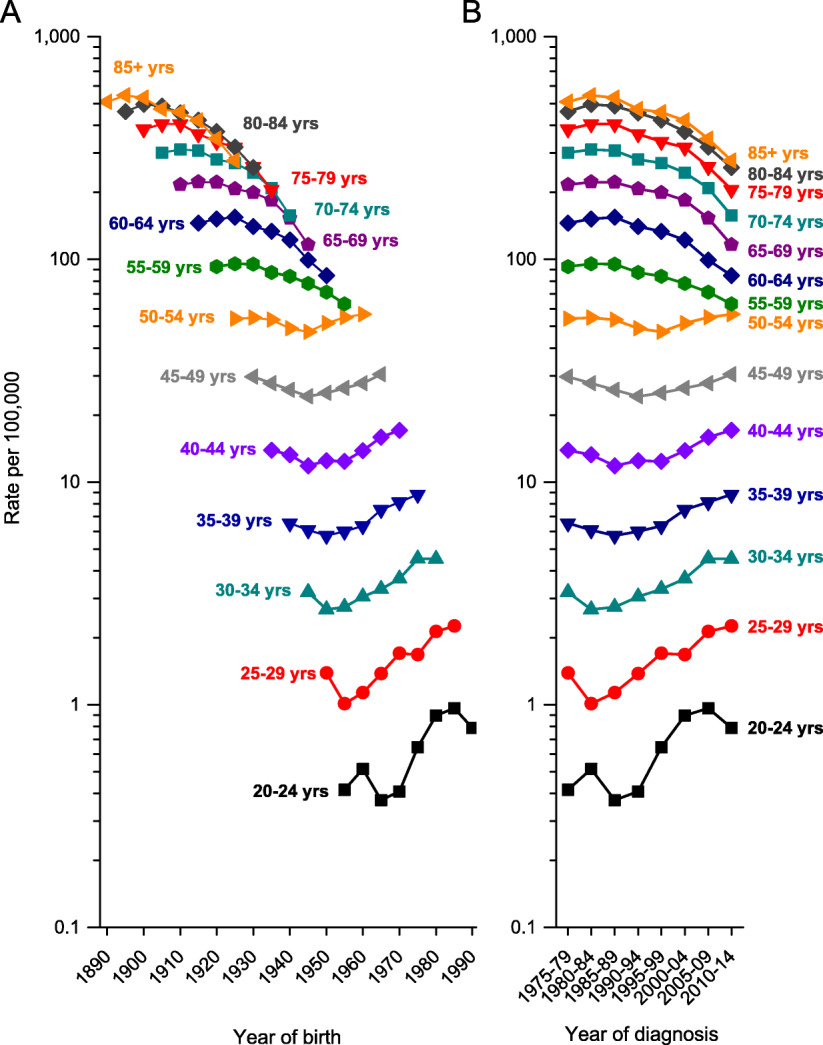 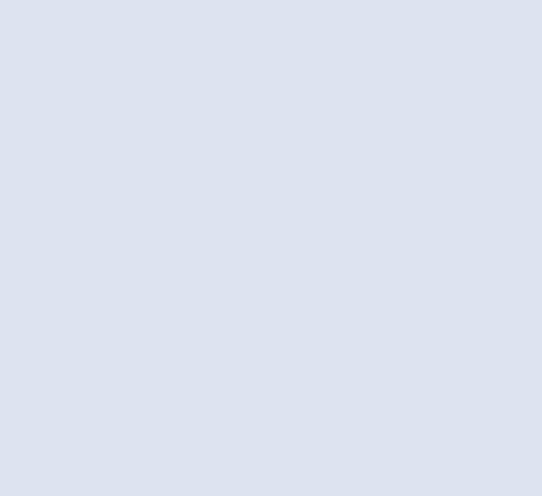 CA A Cancer J Clinicians, Volume: 68, Issue: 4, Pages: 250-281, First published: 30 May 2018, DOI: (10.3322/caac.21457)
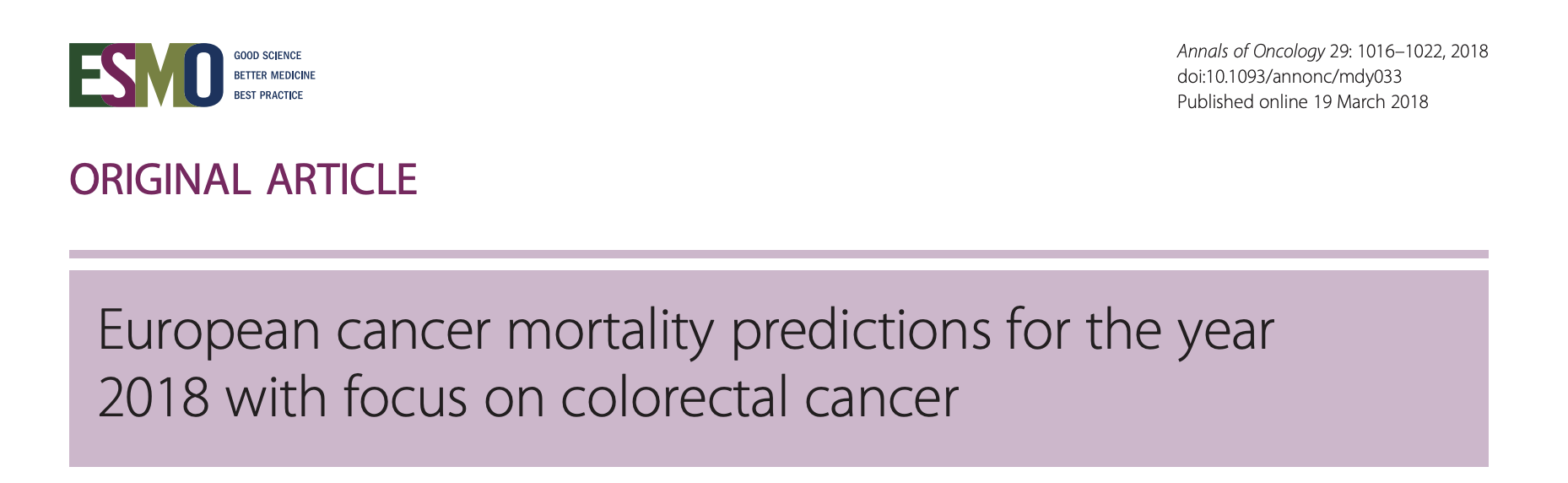 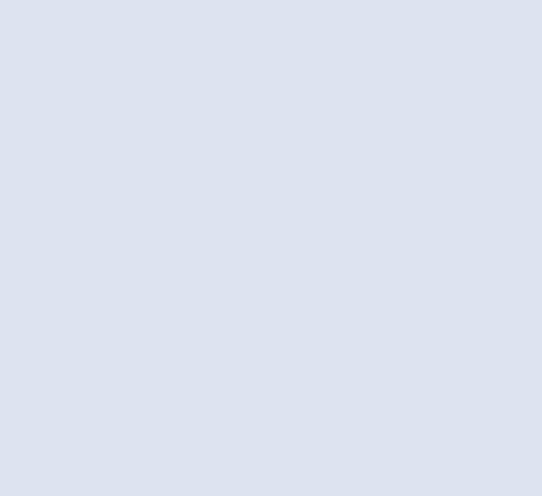 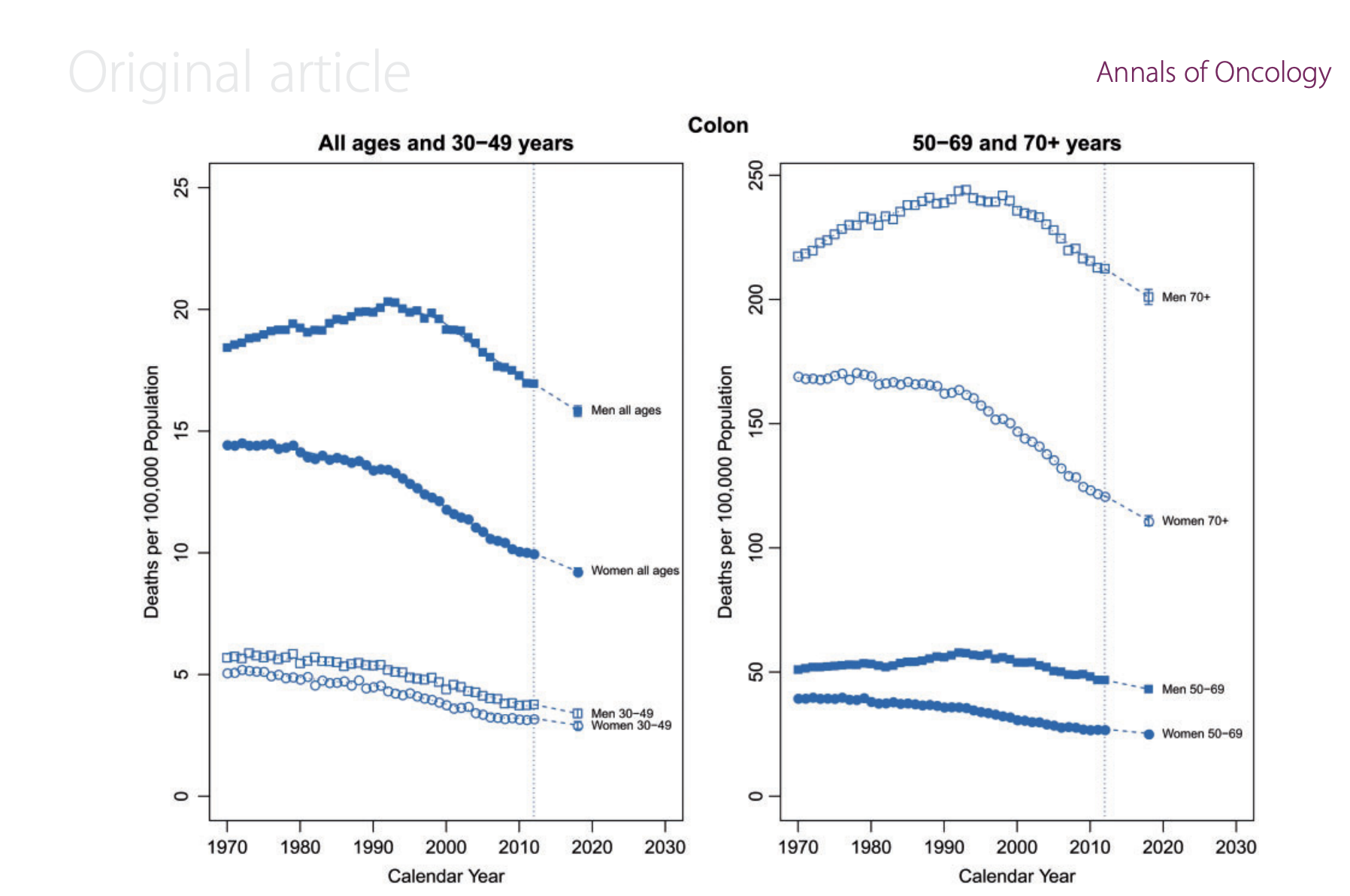 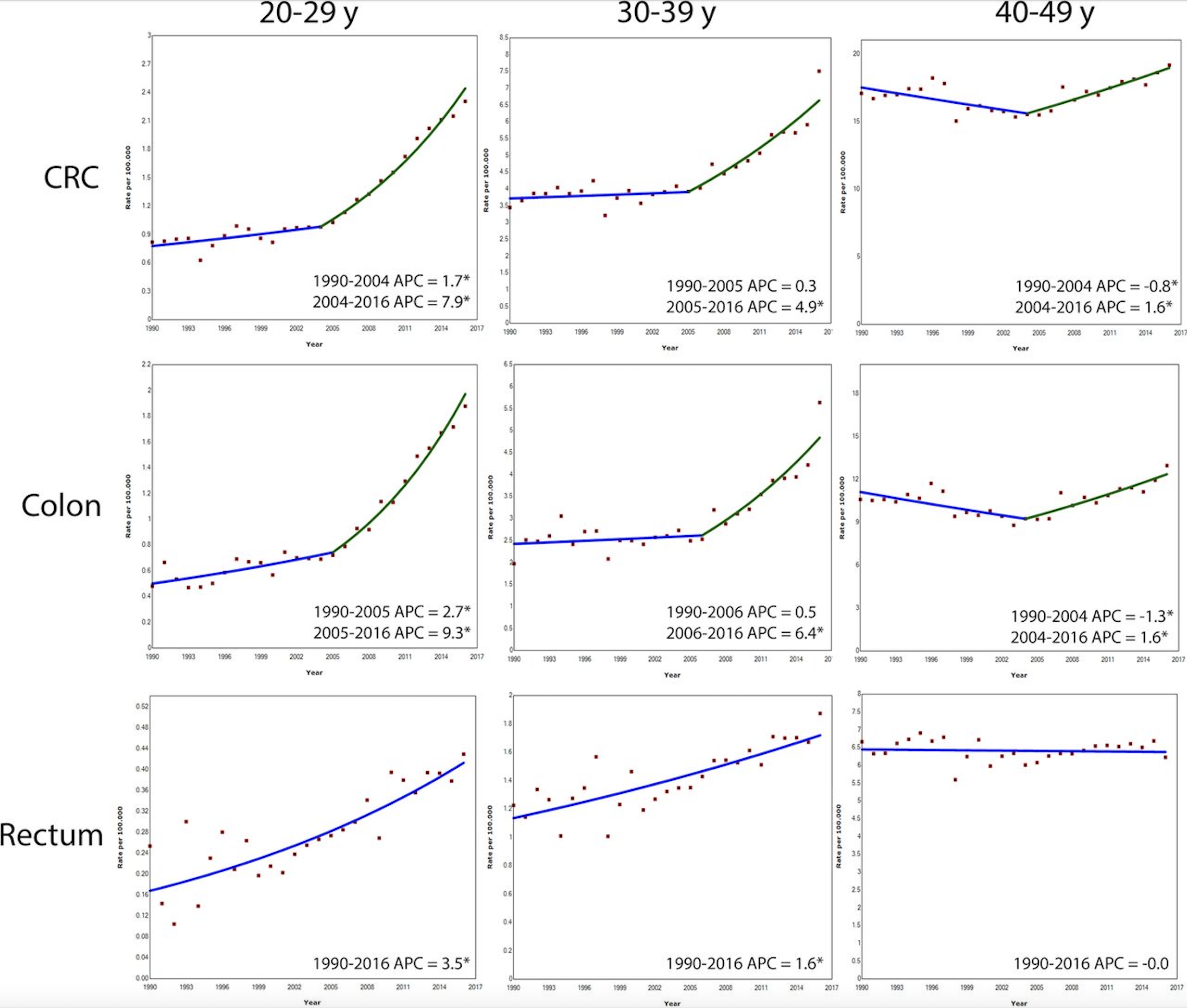 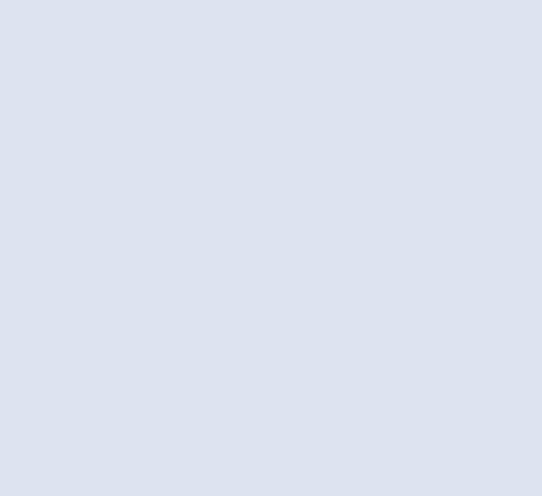 Vuik FER, Nieuwenburg SAV, Bardou M, et al. Gut 2019;68:1820–1826.
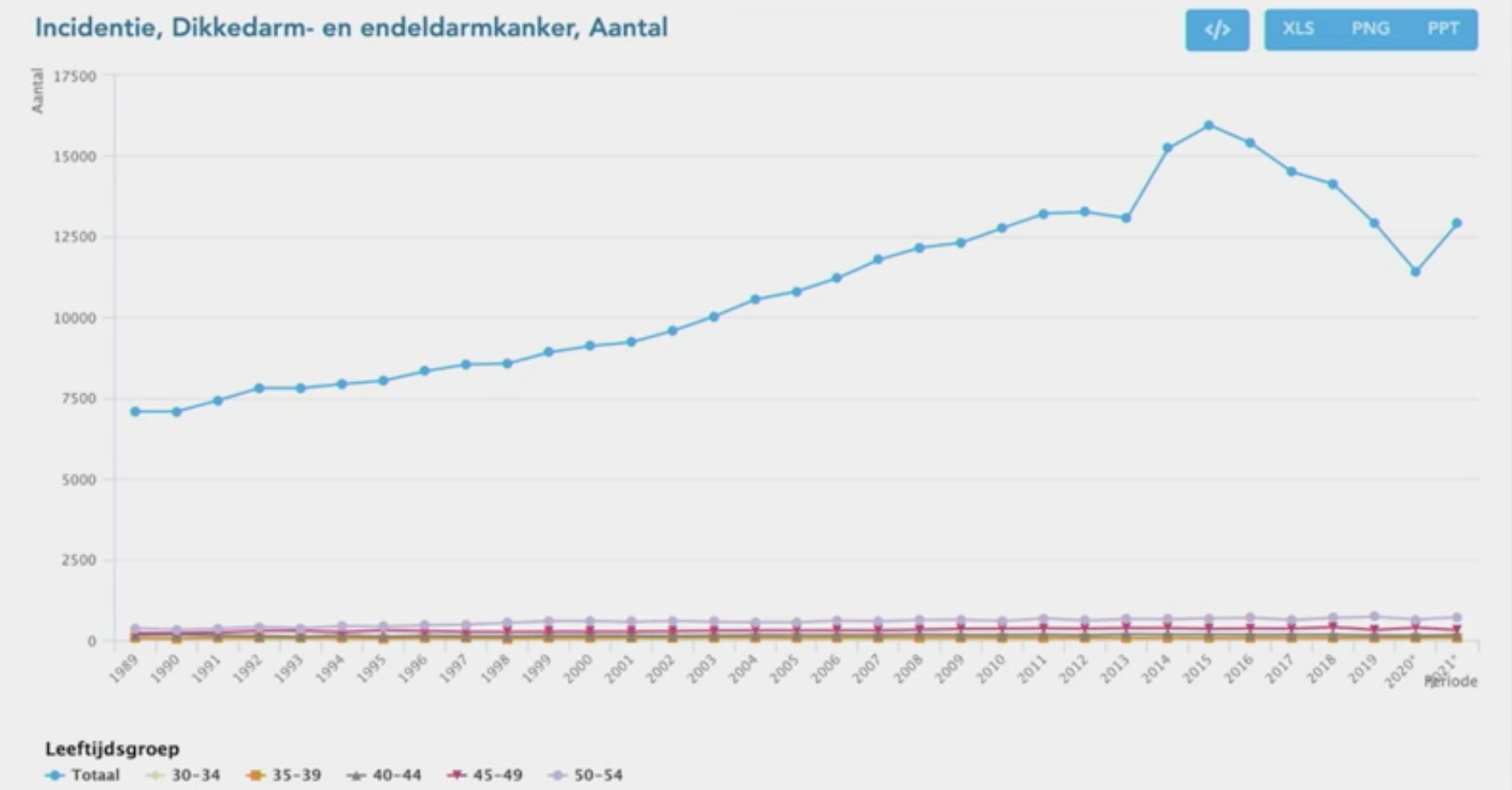 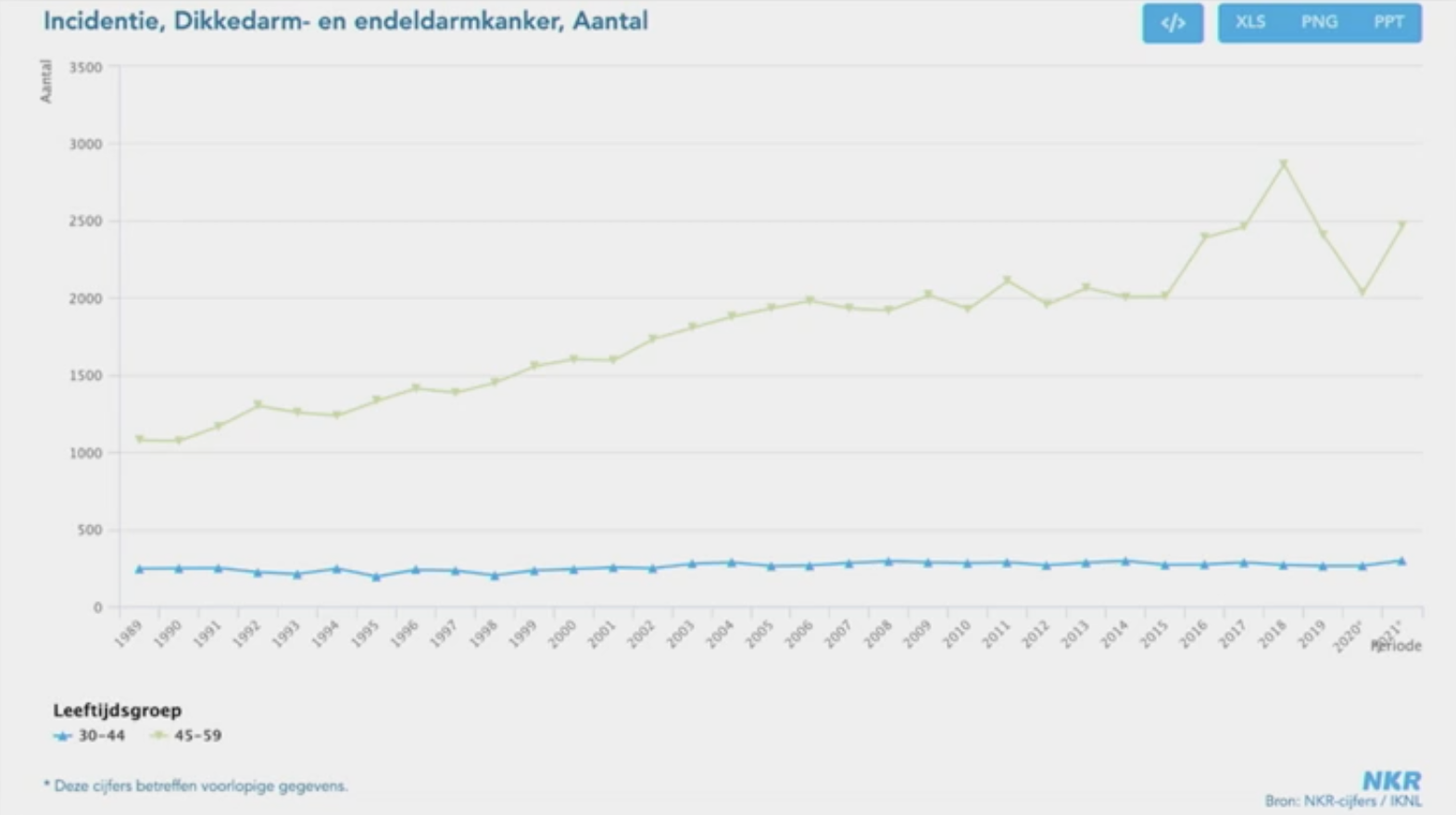 NETHERLANDS
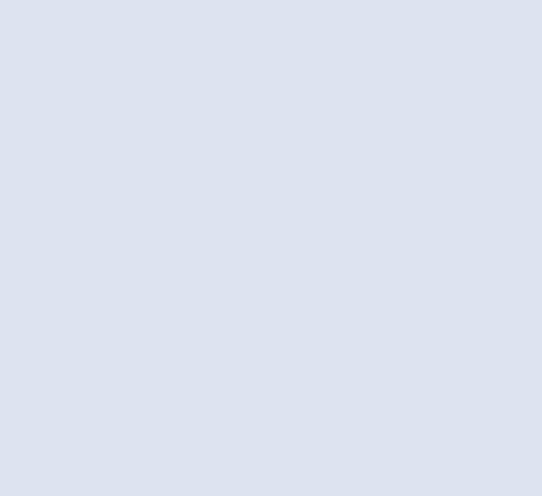 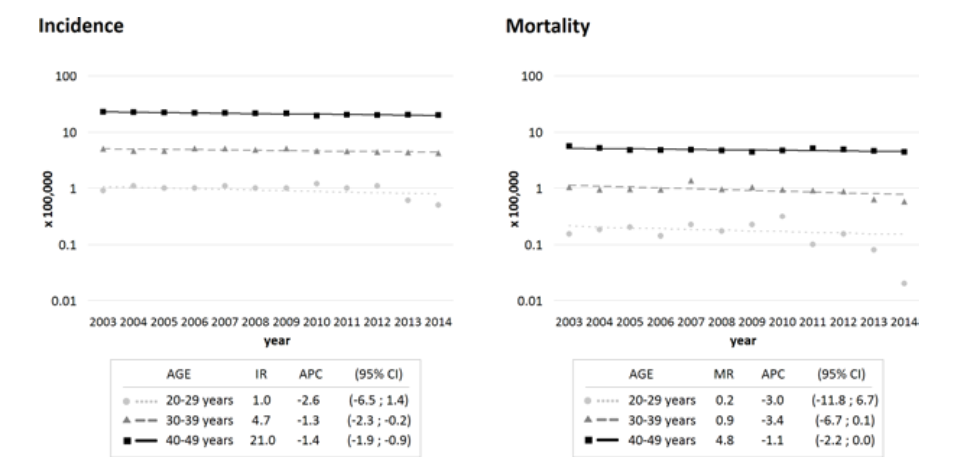 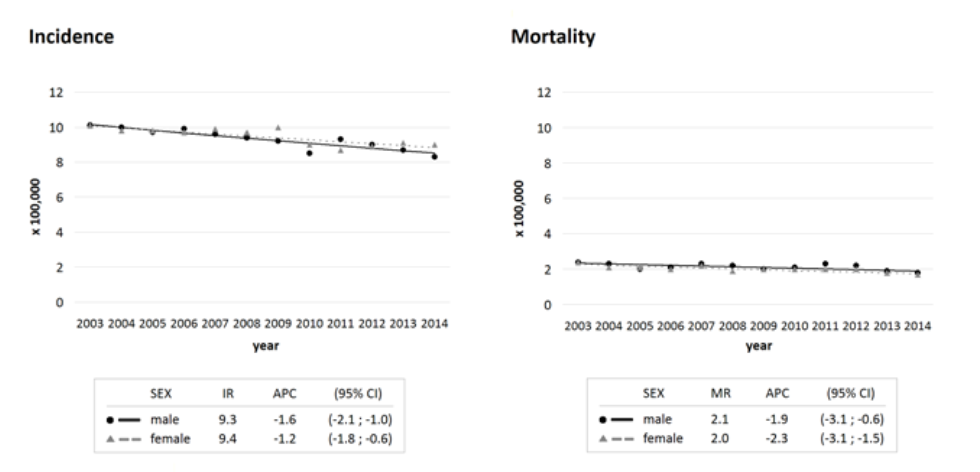 ITALY
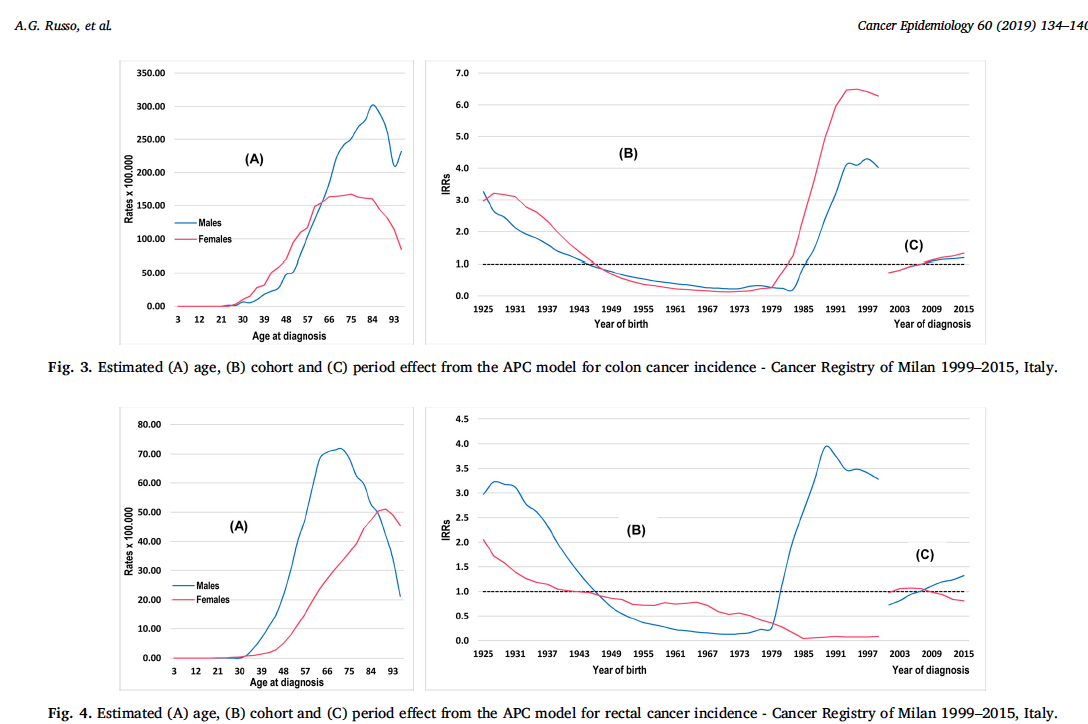 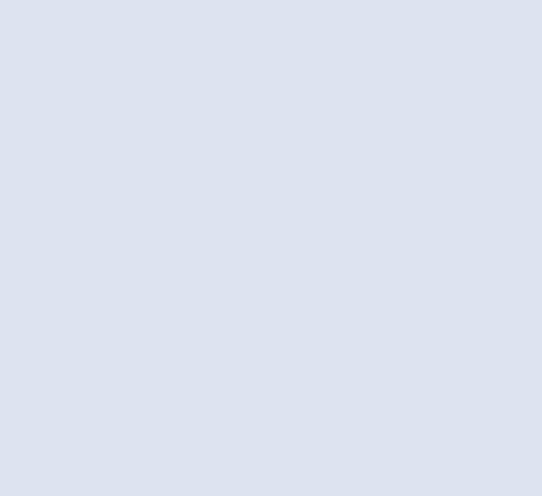 MILAN (ITALY)
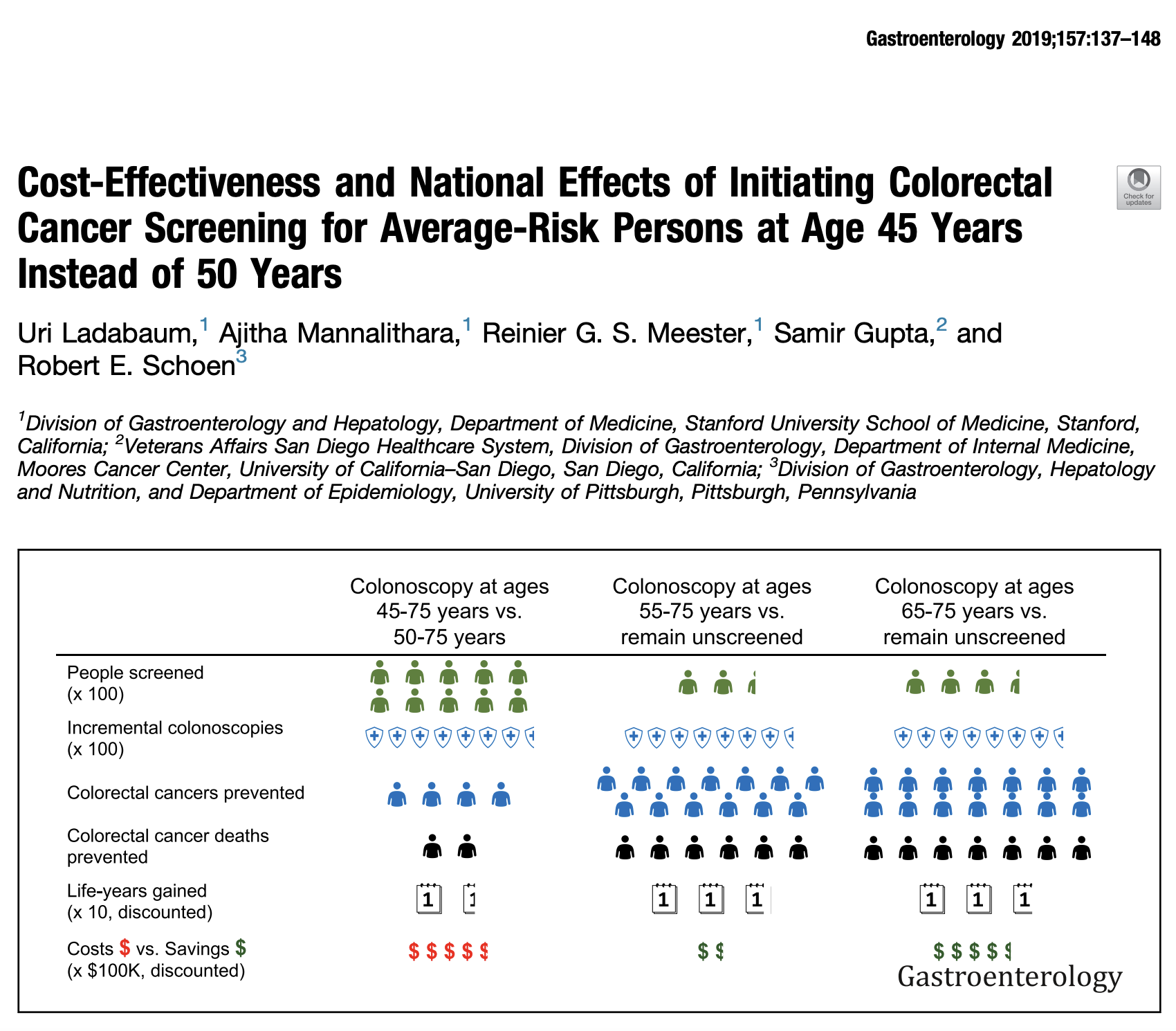 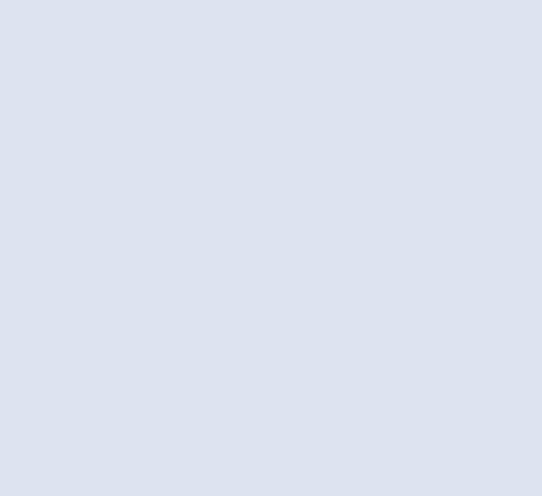 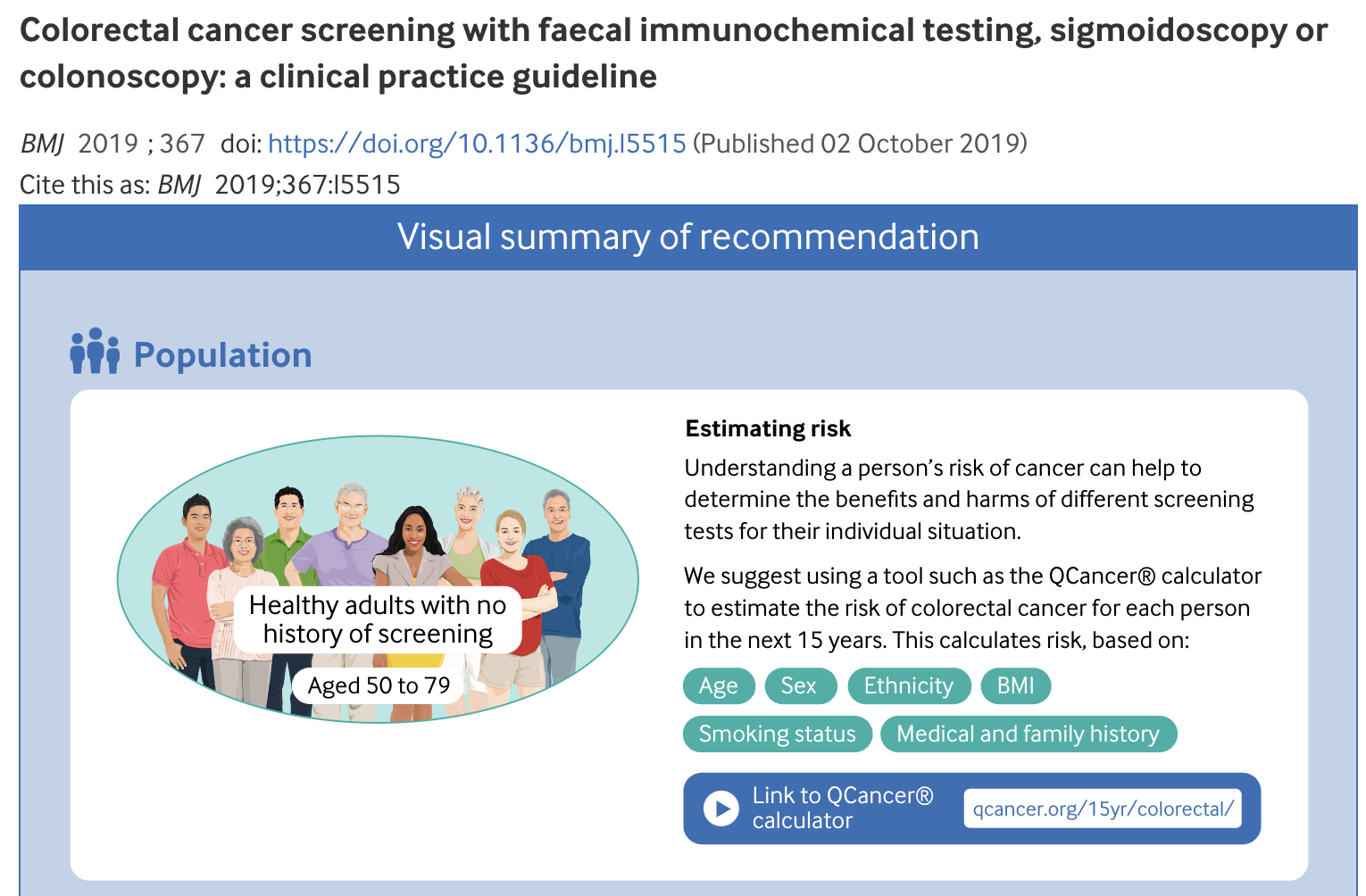 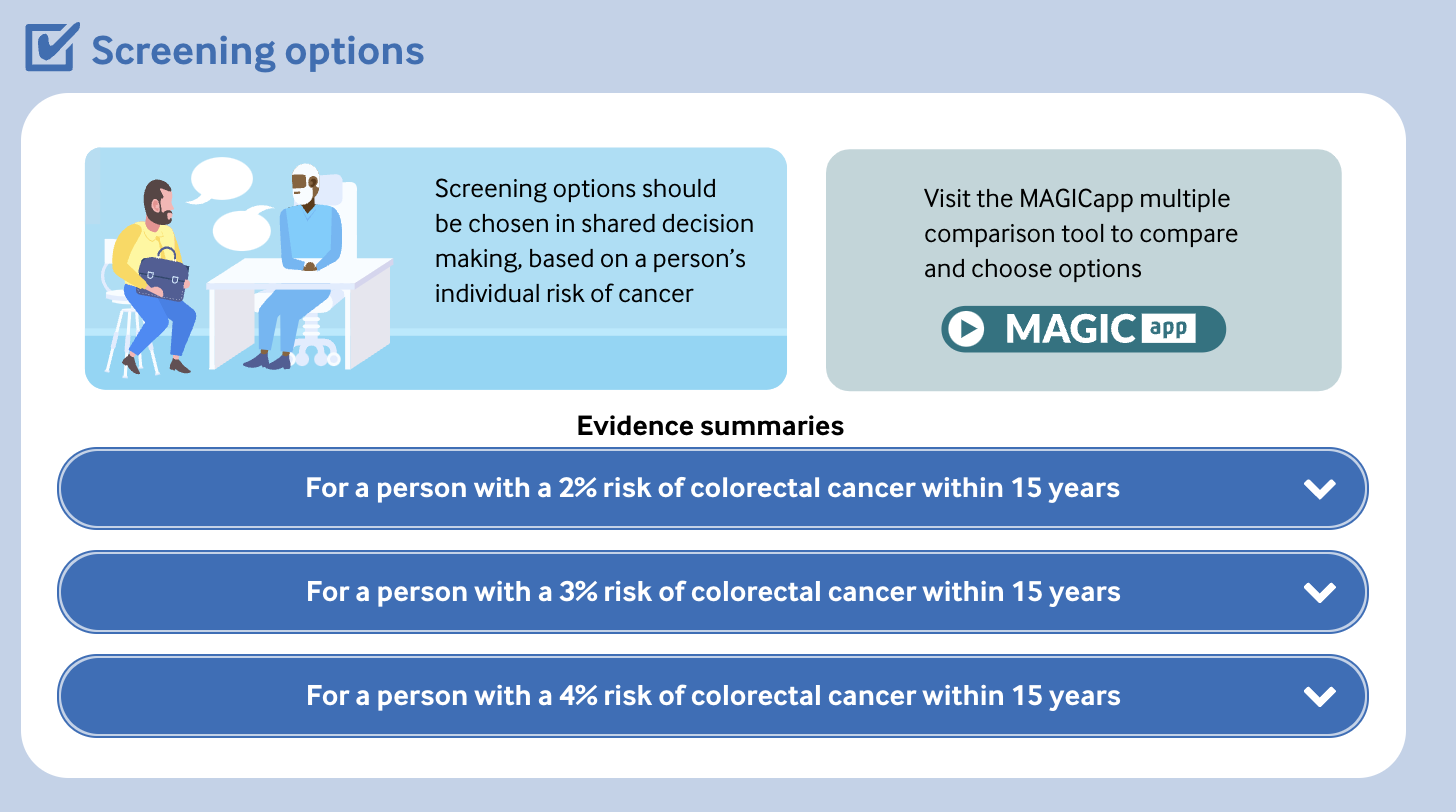 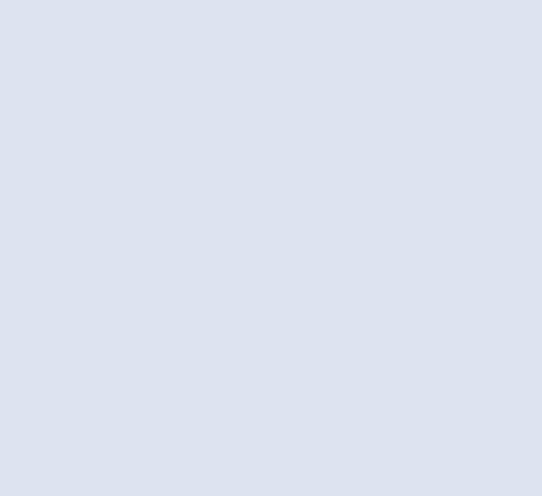 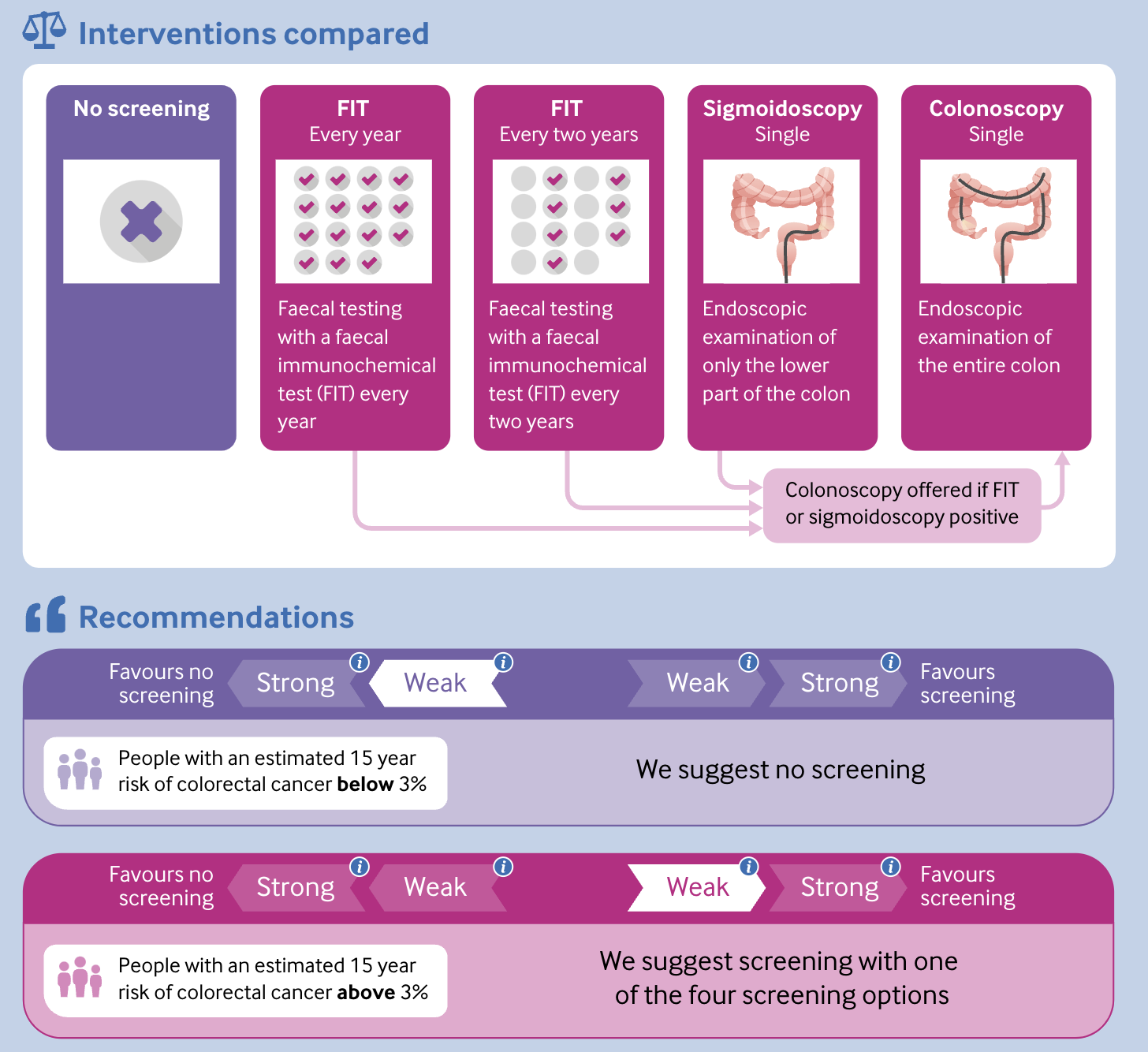 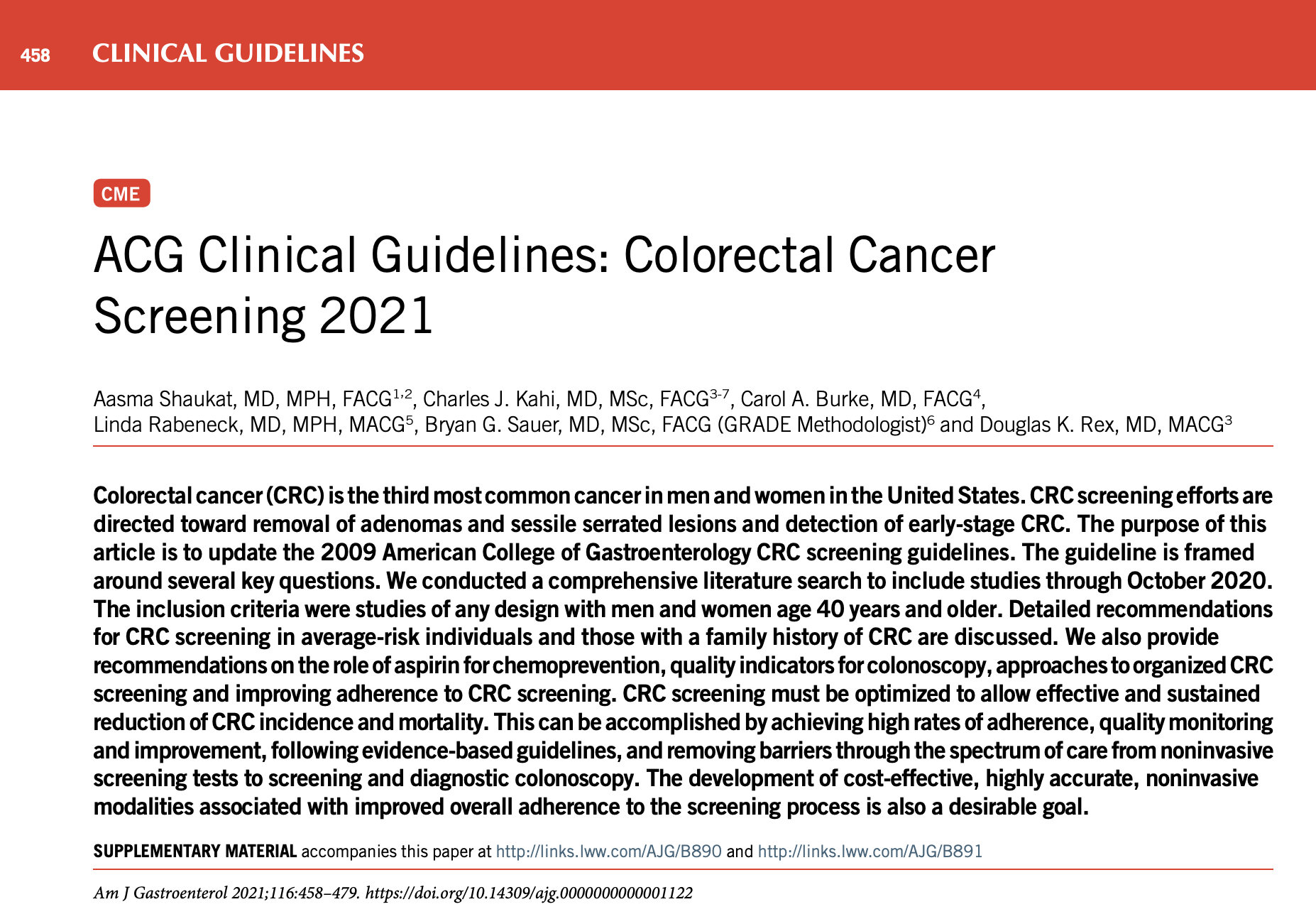 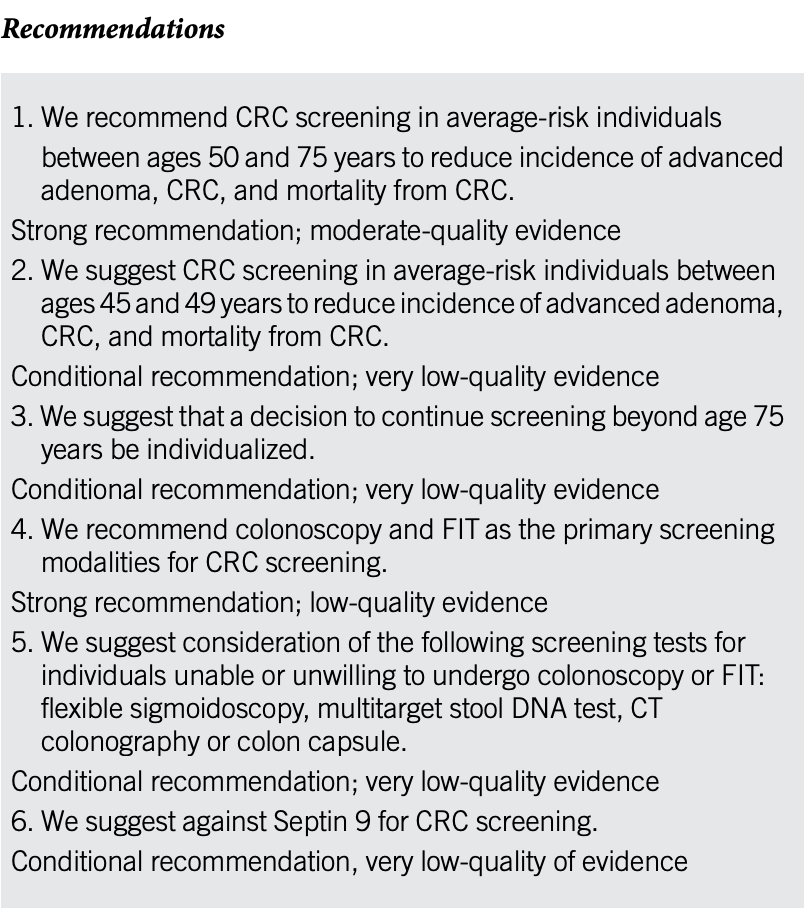 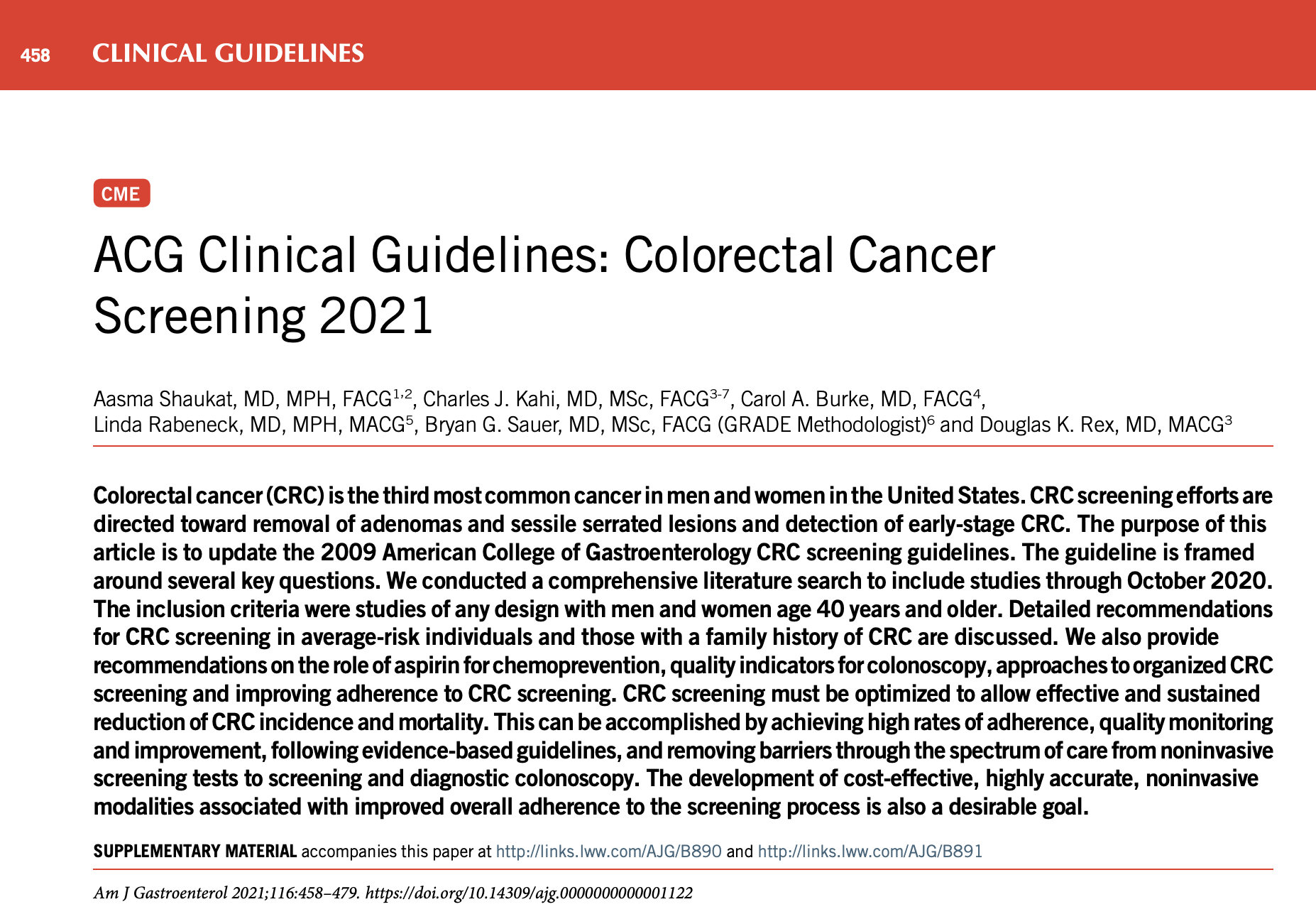 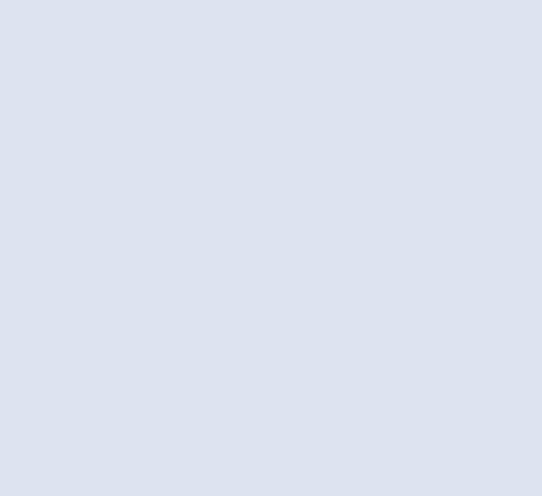 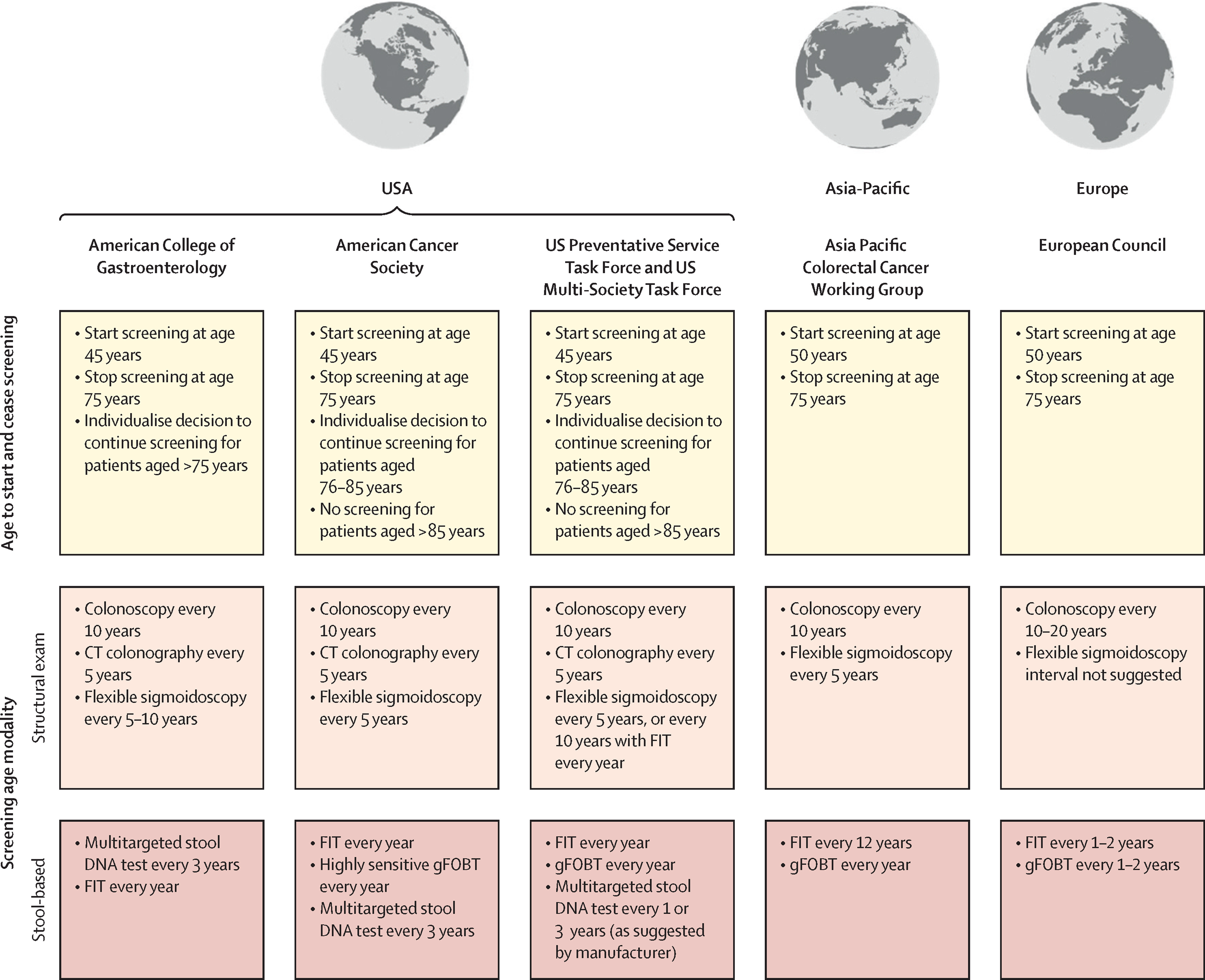 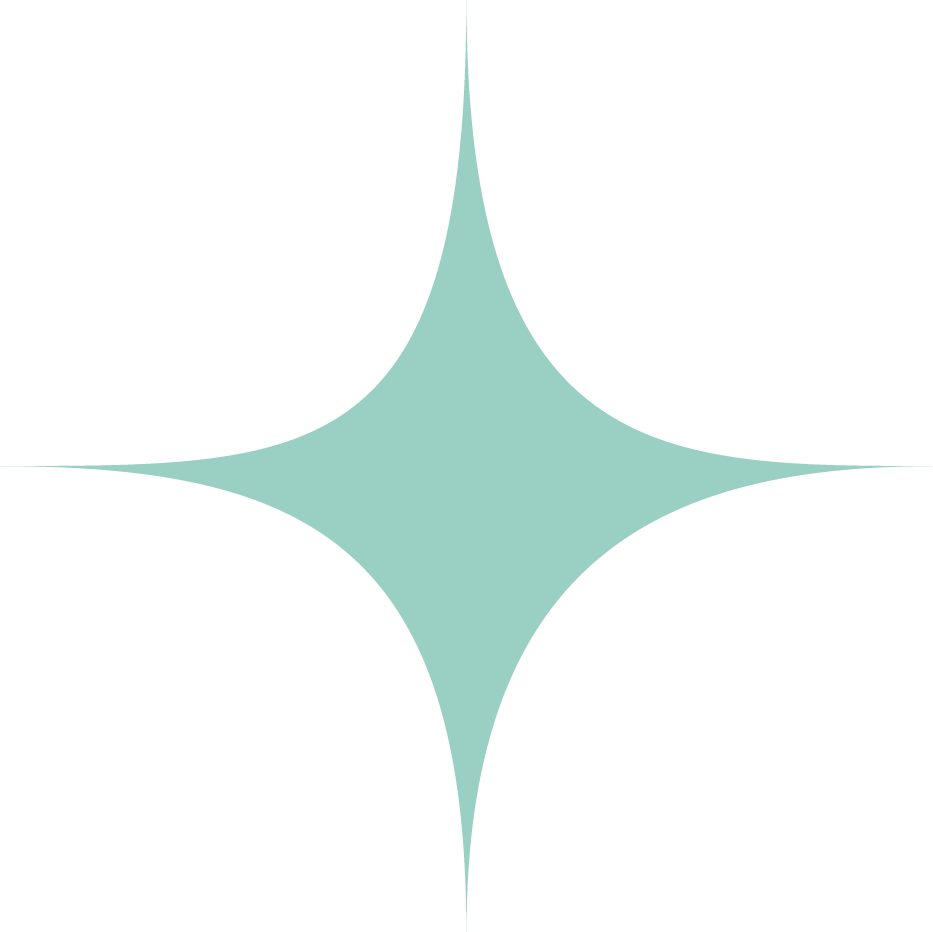 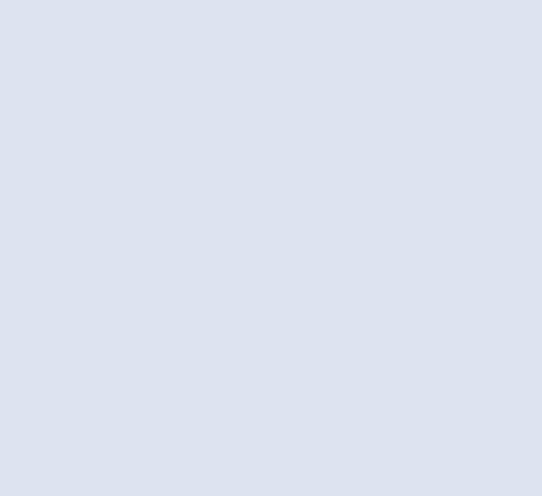 Thank you
Giulia Martina Cavestro, M.D. Ph.D.

Gastroenterology and Gastrointestinal Endoscopy Unit
Vita-Salute San Raffaele University
San Raffaele Scientific Institute
Milan, Italy

cavestro.giuliamartina@hsr.it
Lancet Oncol 2022 Mar;23(3):e116-e128.